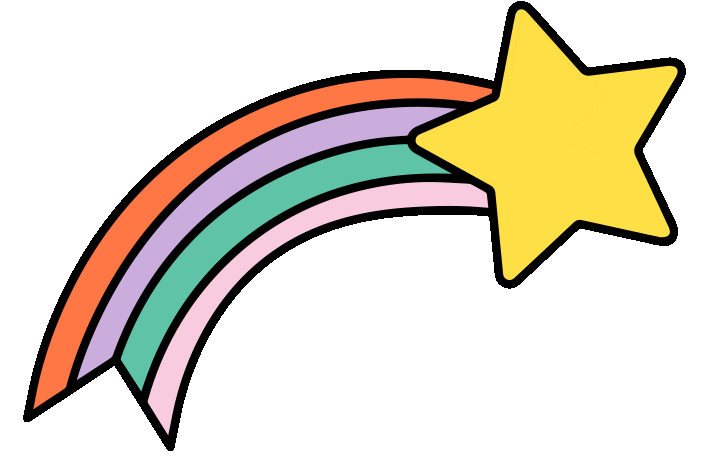 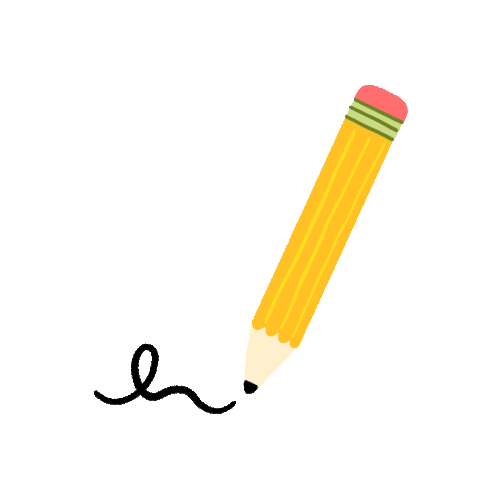 TRƯỜNG TIỂU HỌC Đồng Tiến
Toán
Bài 44. Chia cho số có hai chữ số (tiết 1)
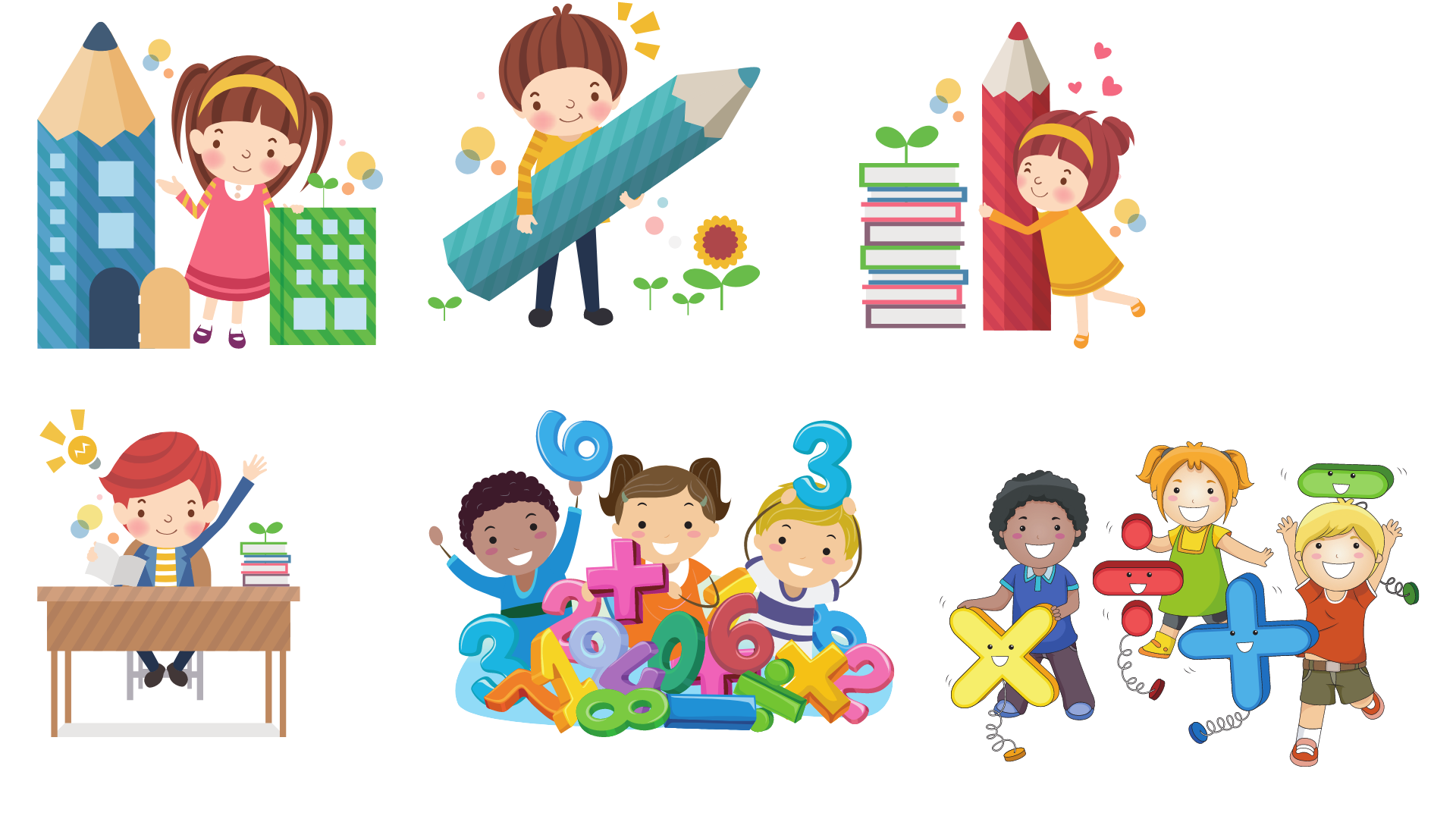 Giáo viên :Nguyễn Thị Thùy Linh
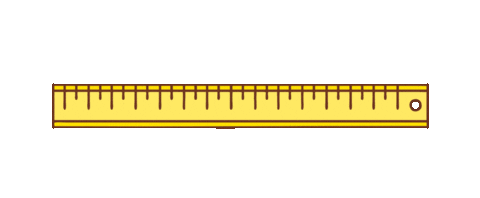 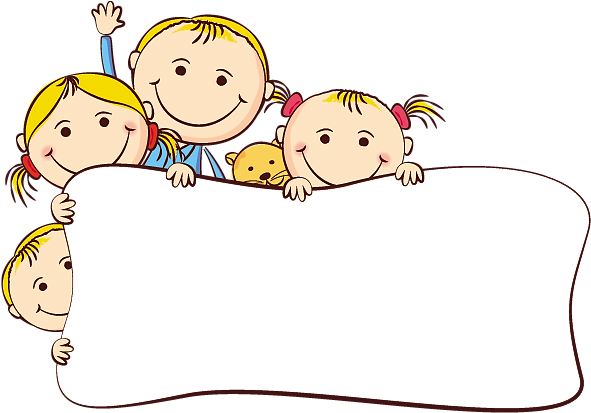 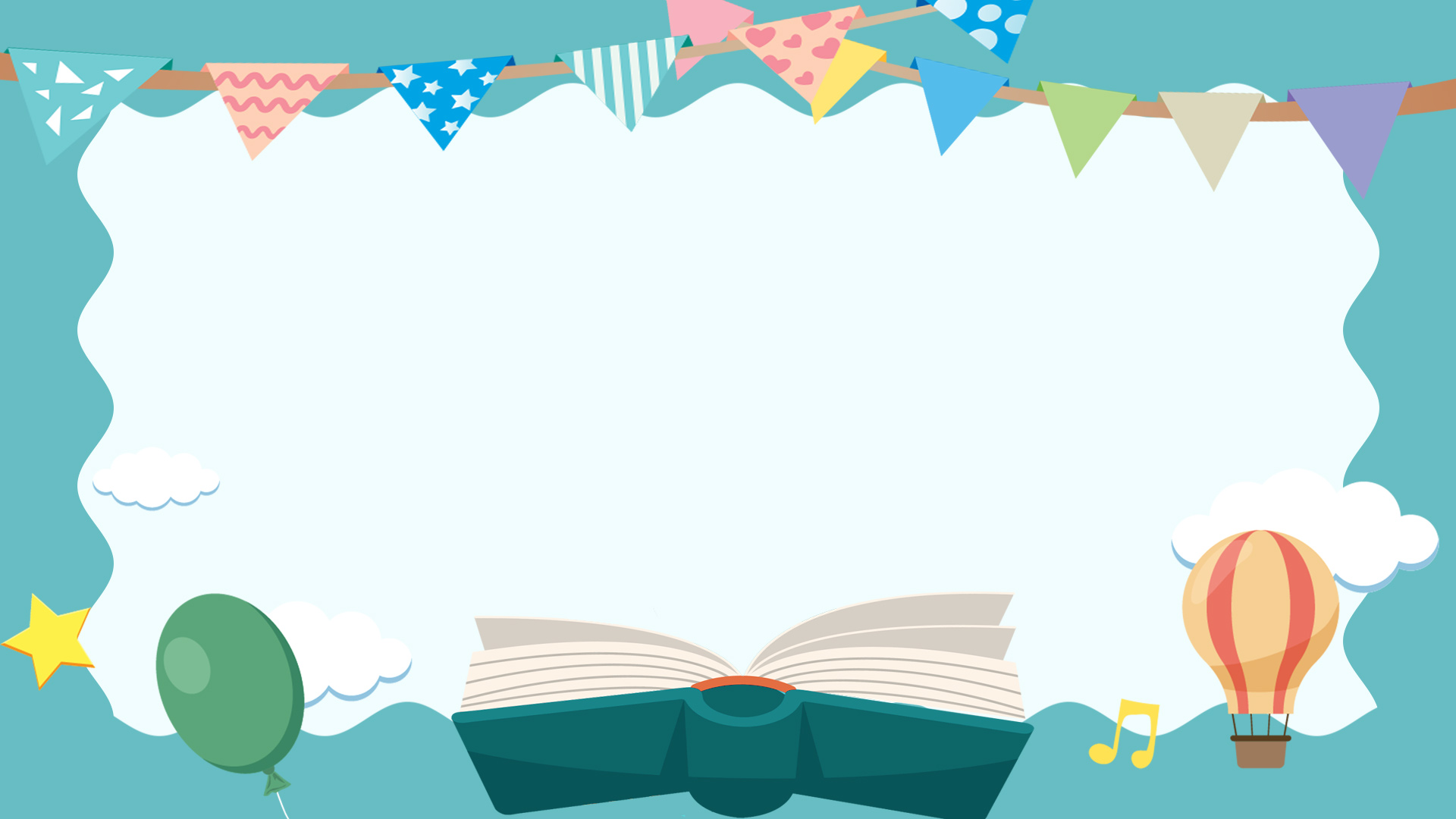 KHỞI ĐỘNG
11 x 11 = ?
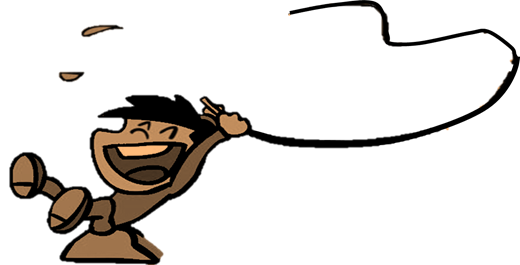 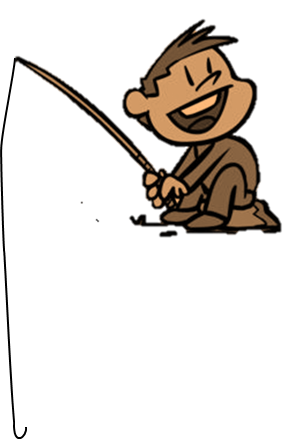 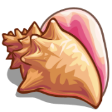 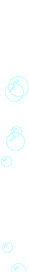 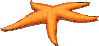 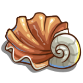 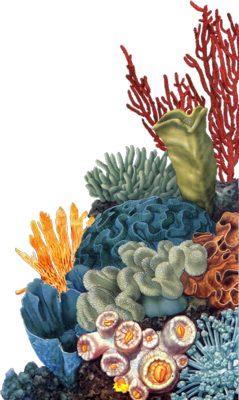 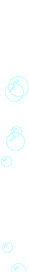 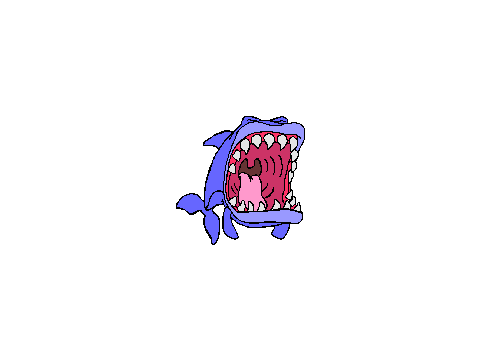 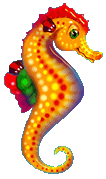 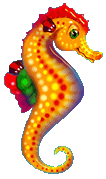 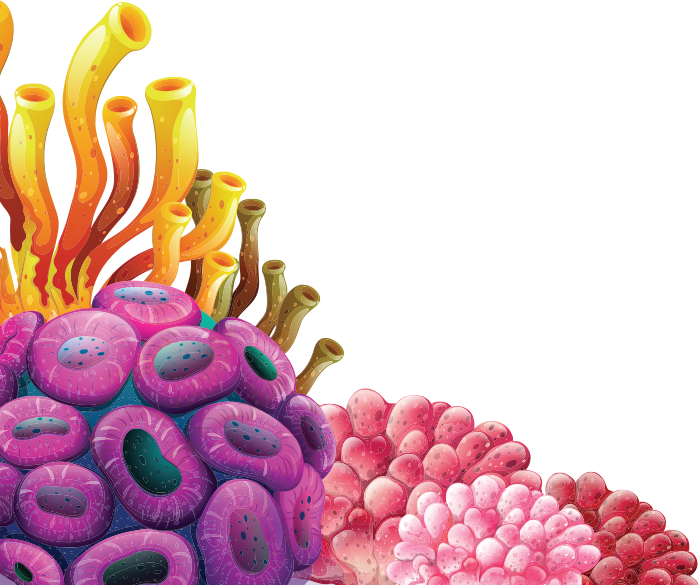 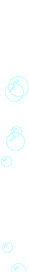 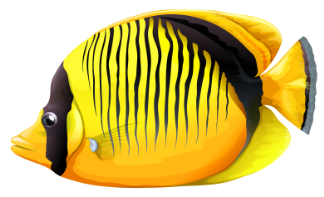 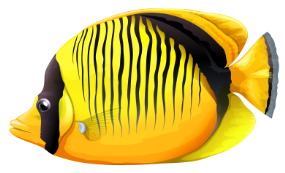 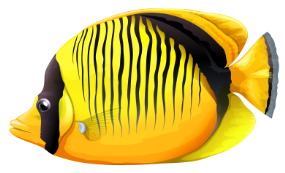 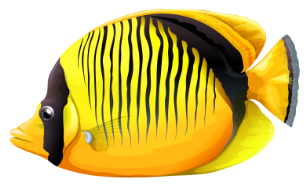 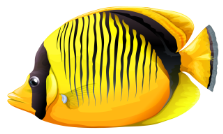 121
111
121
131
101
21 x 11 = ?
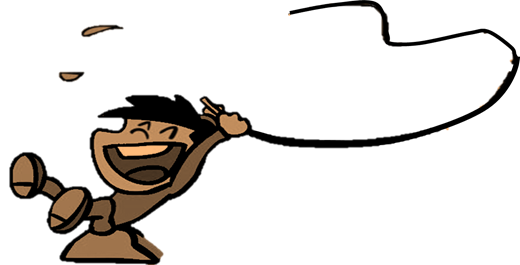 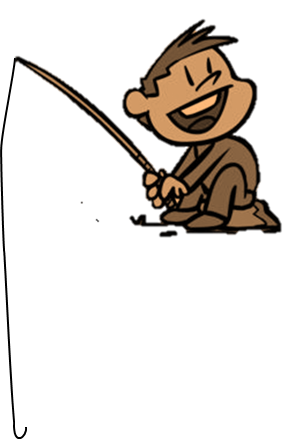 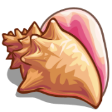 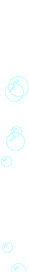 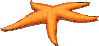 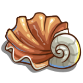 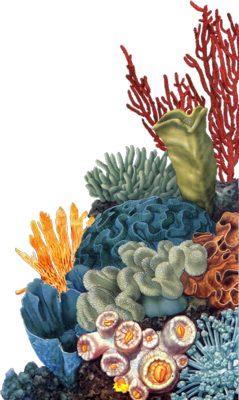 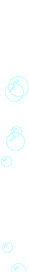 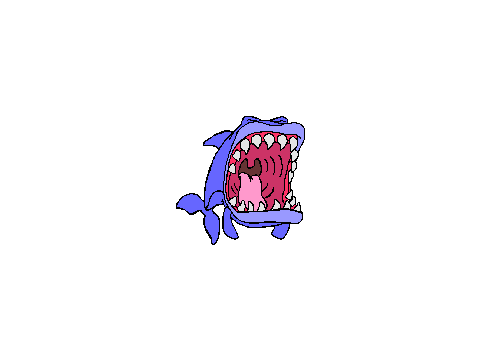 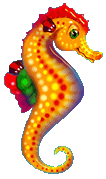 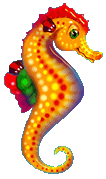 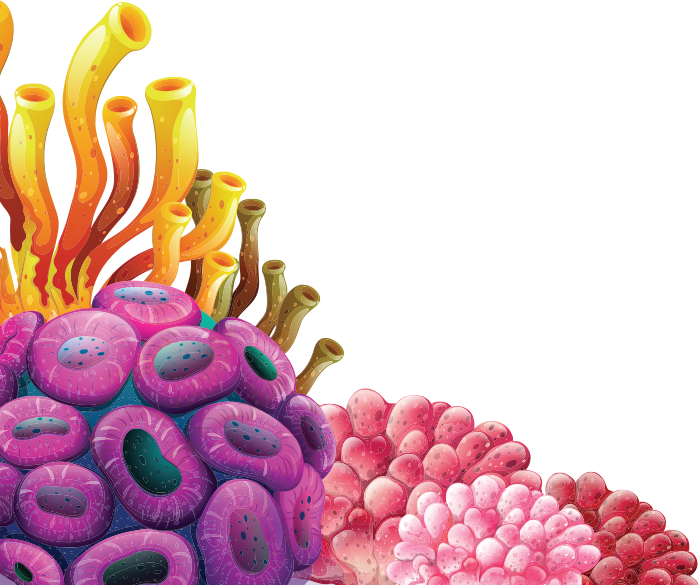 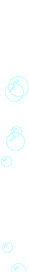 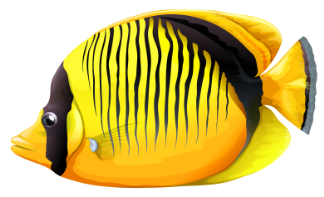 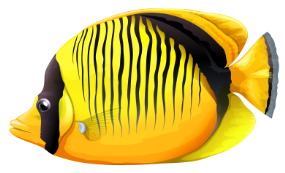 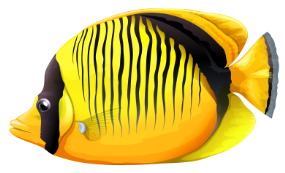 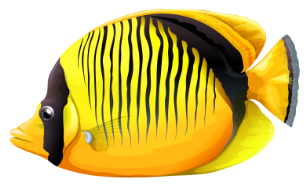 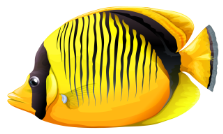 231
221
201
241
231
22 x 11 = ?
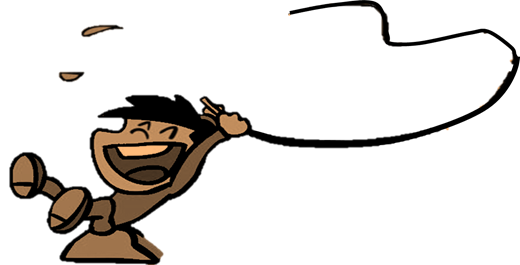 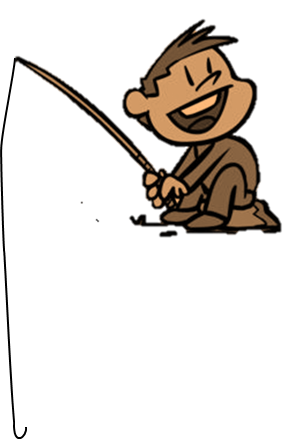 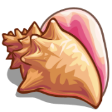 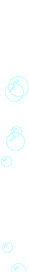 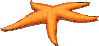 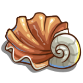 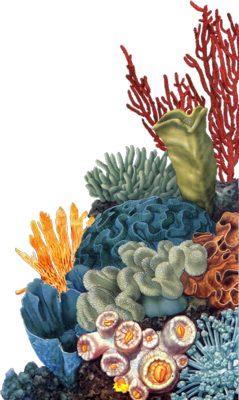 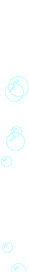 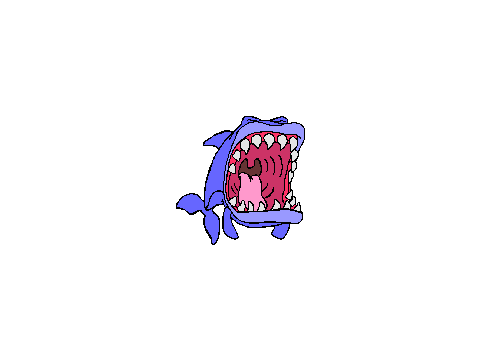 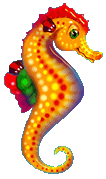 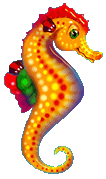 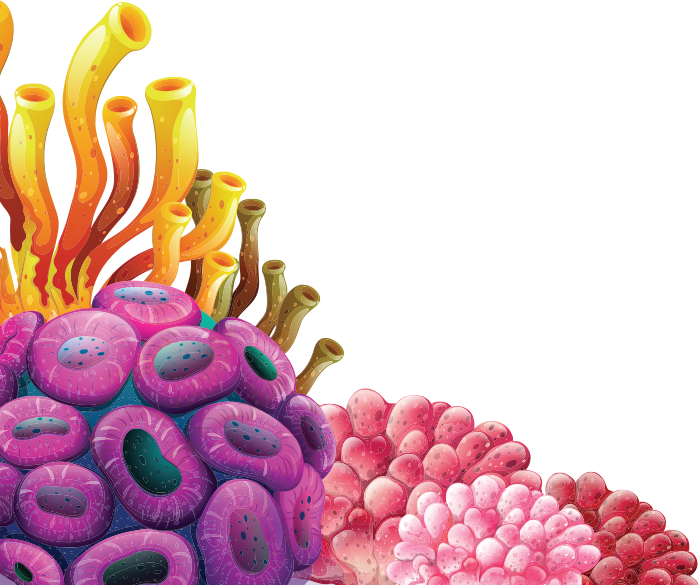 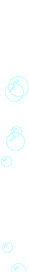 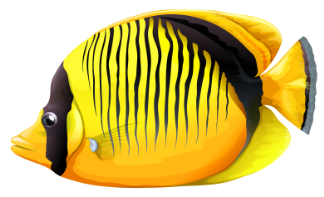 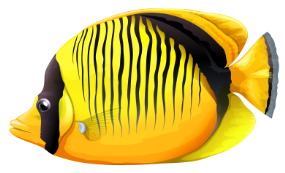 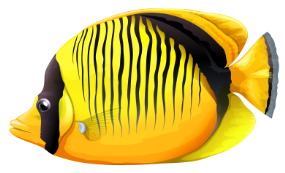 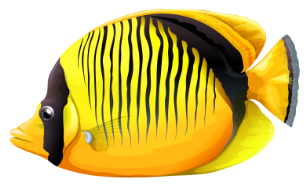 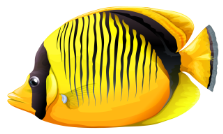 242
240
232
252
242
45 x 51 = ?
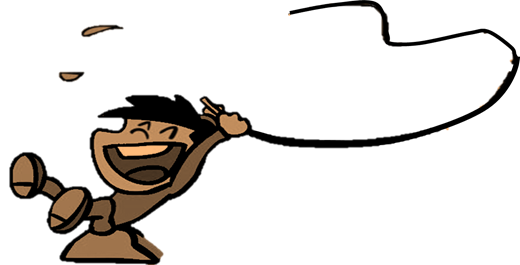 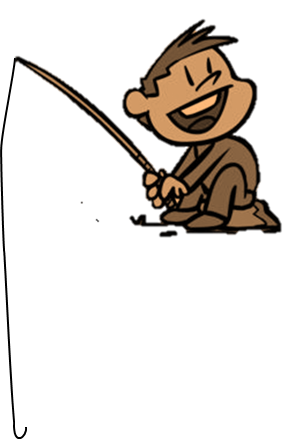 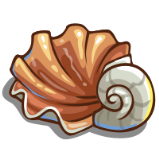 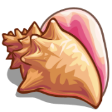 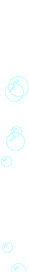 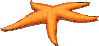 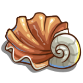 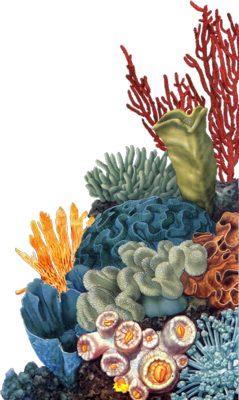 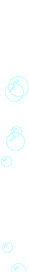 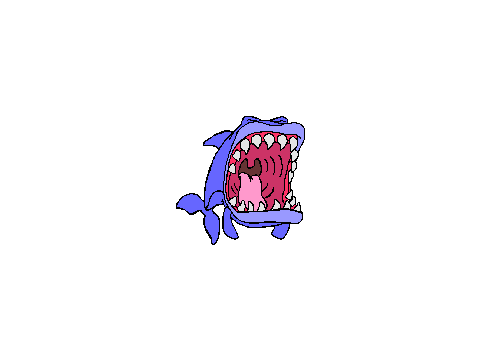 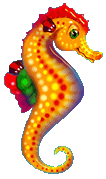 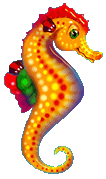 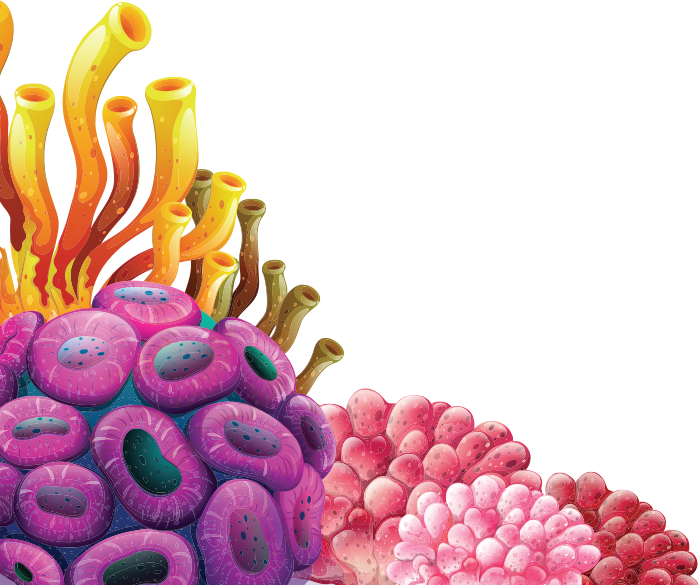 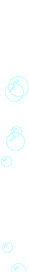 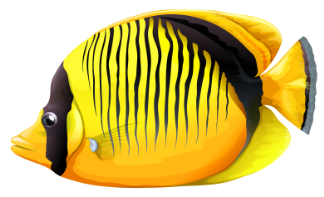 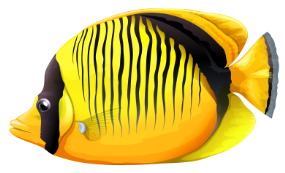 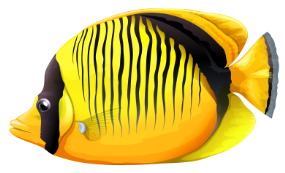 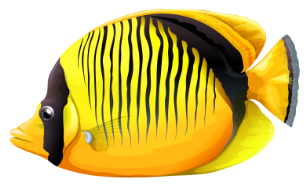 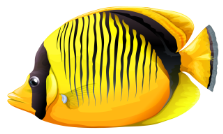 2295
2195
2290
2095
2295
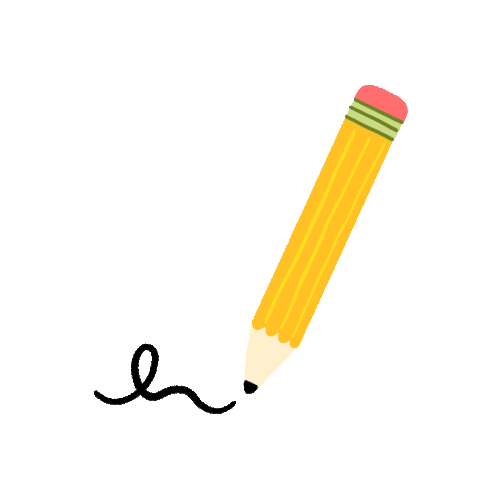 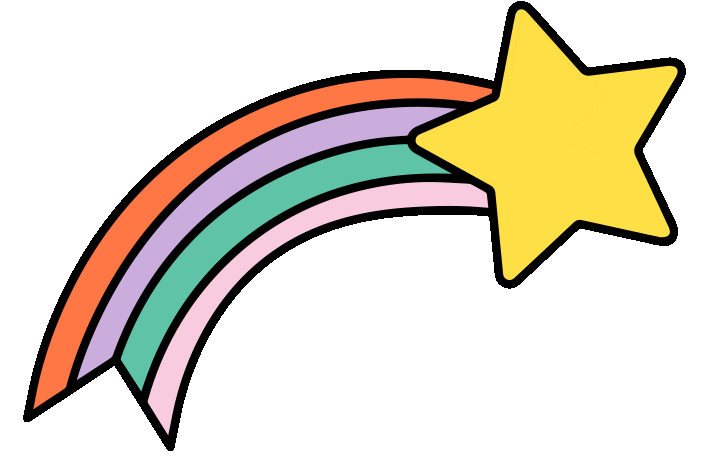 Thứ hai ngày 17 tháng 02 năm 2025
			  Toán
Bài 44. Chia cho số có hai chữ số (tiết 1)
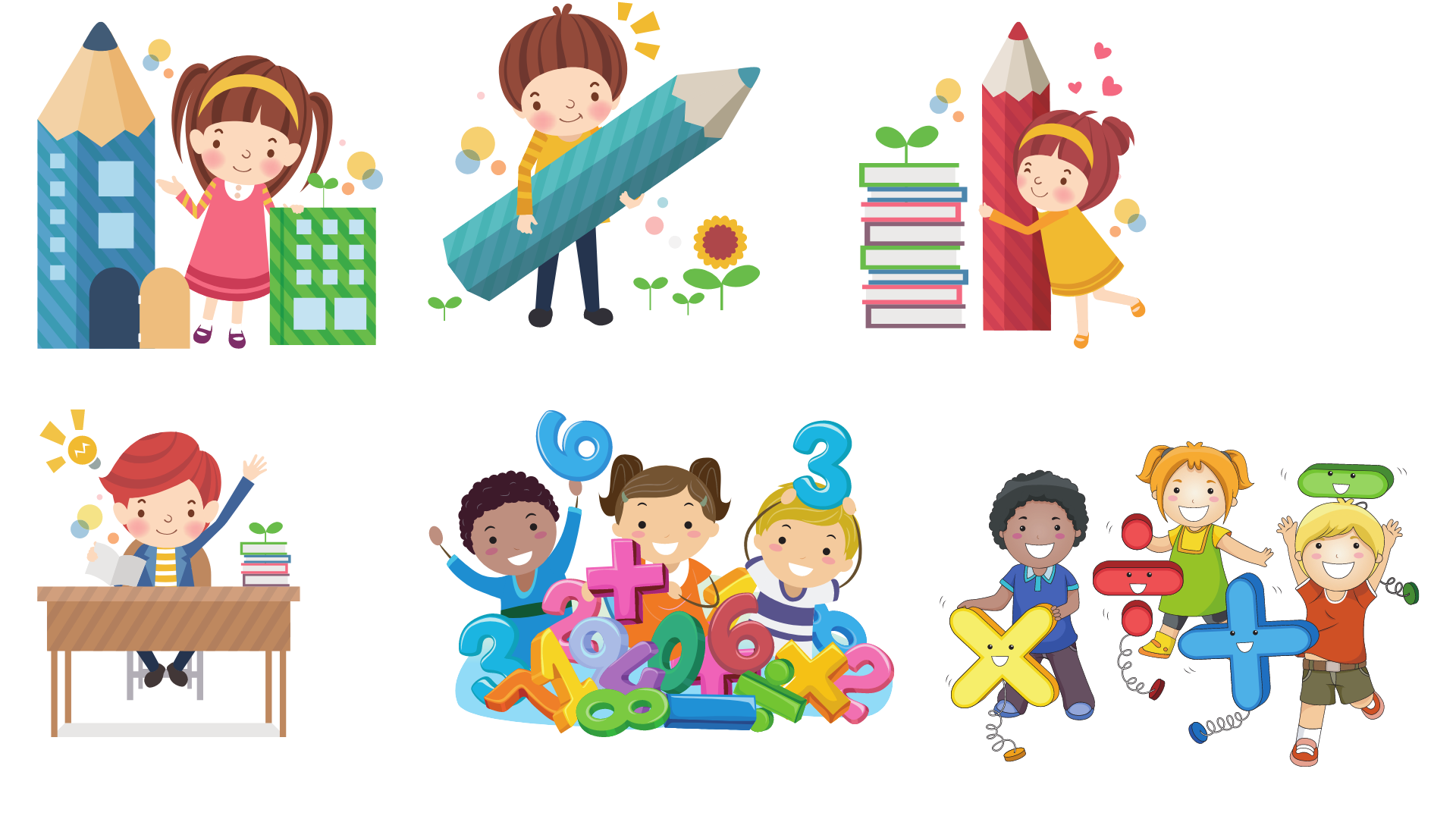 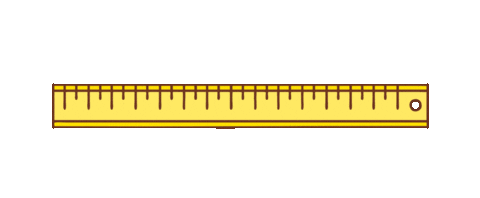 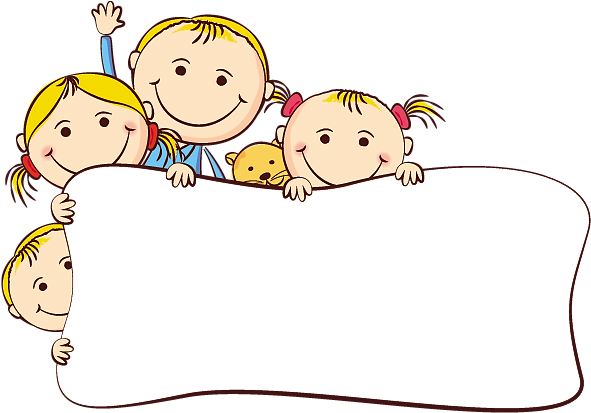 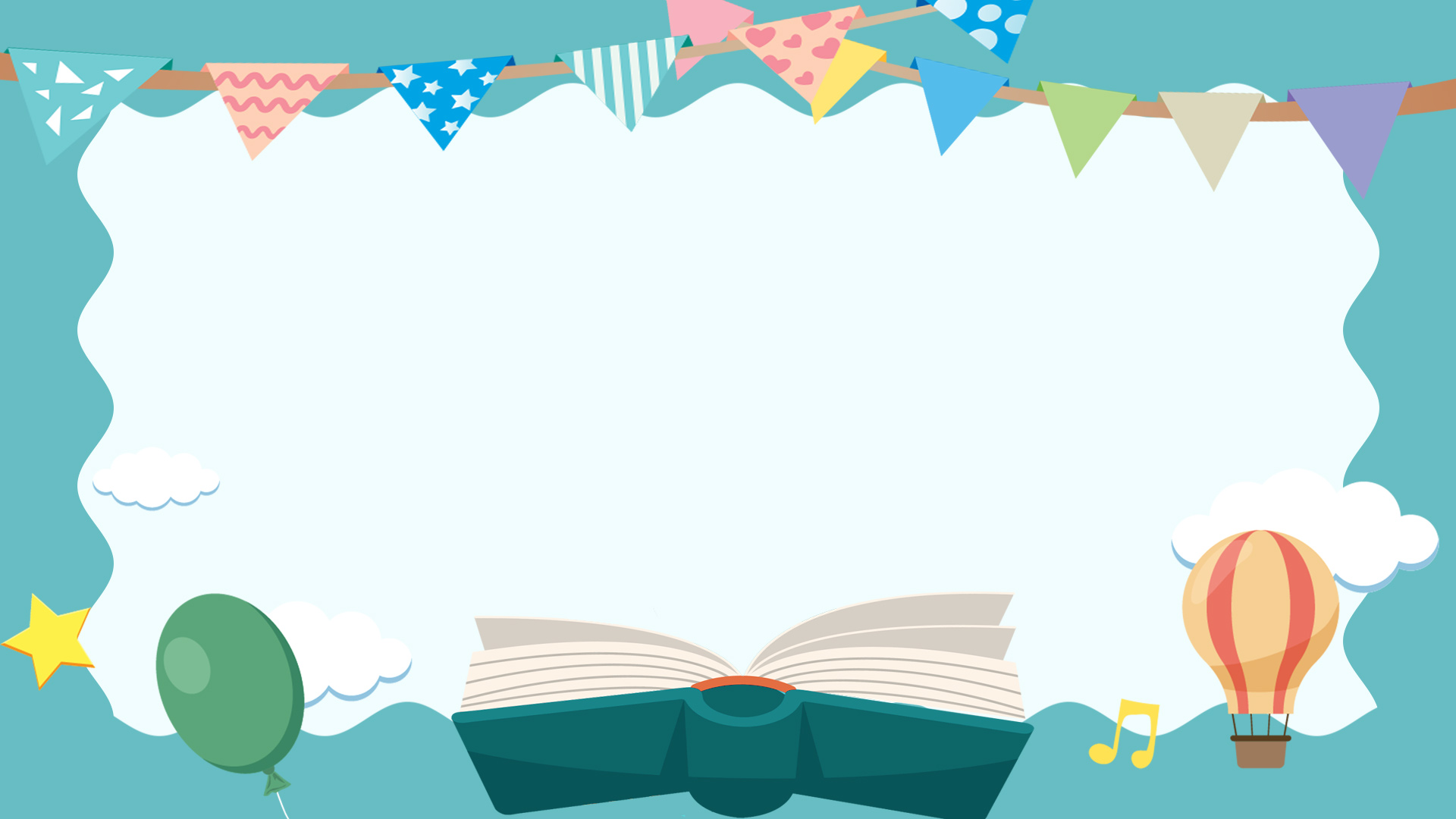 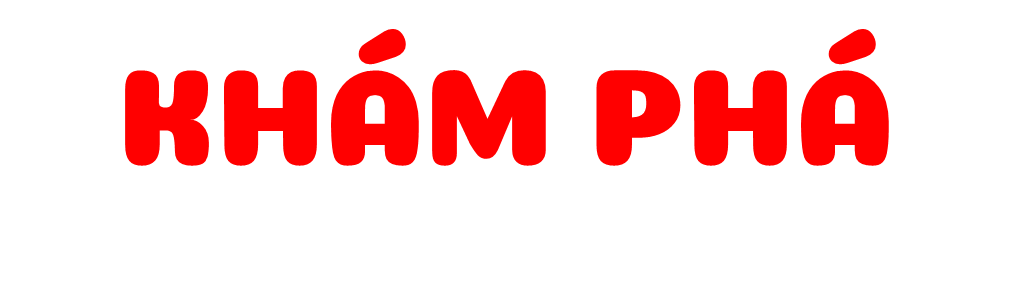 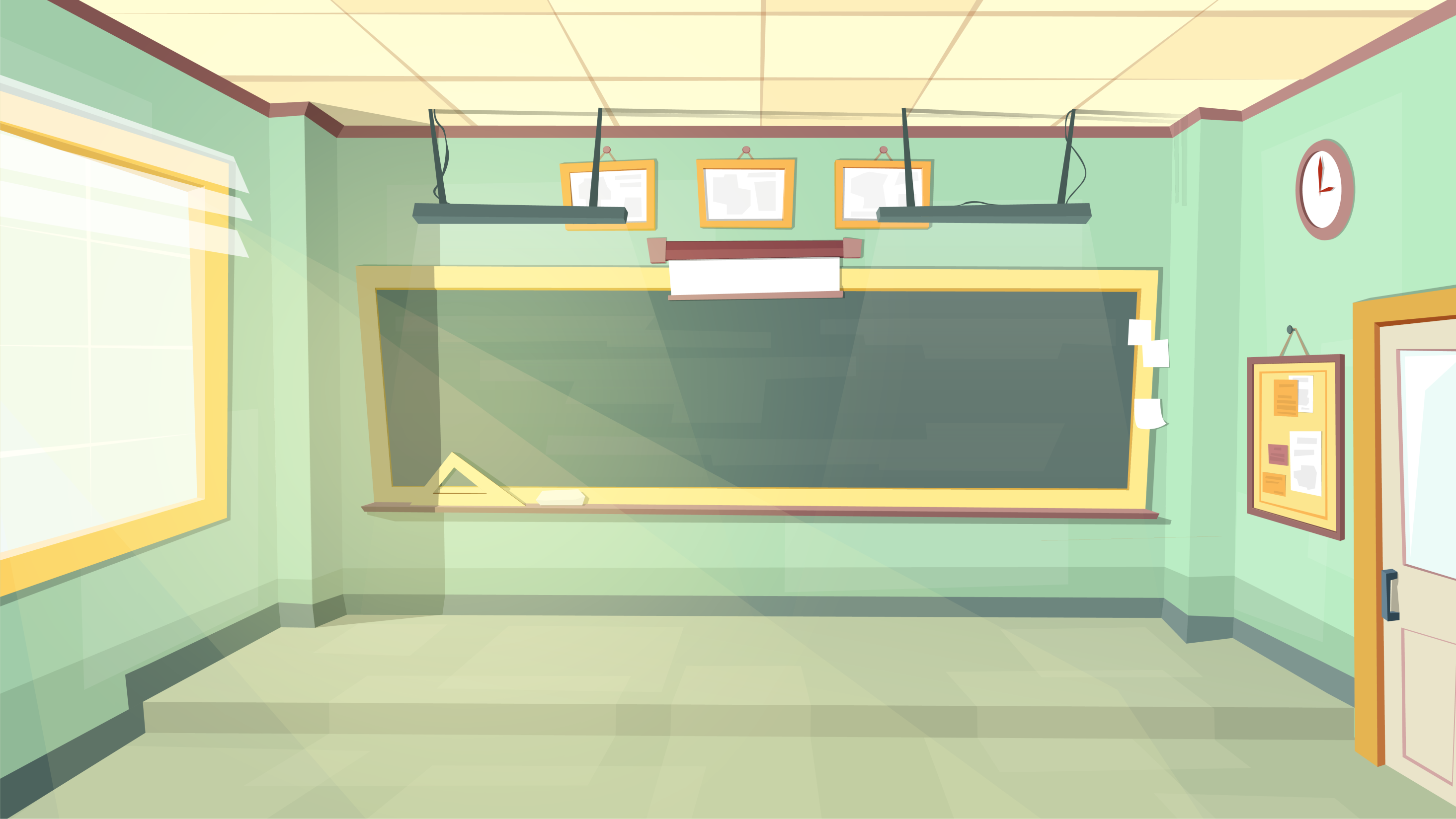 a) Xếp đều 216 khách du lịch lên 12 thuyền. Hỏi mỗi thuyền có bao nhiêu khách du lịch?
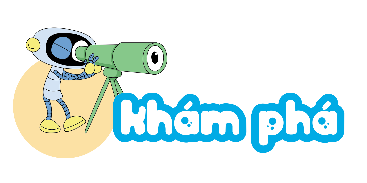 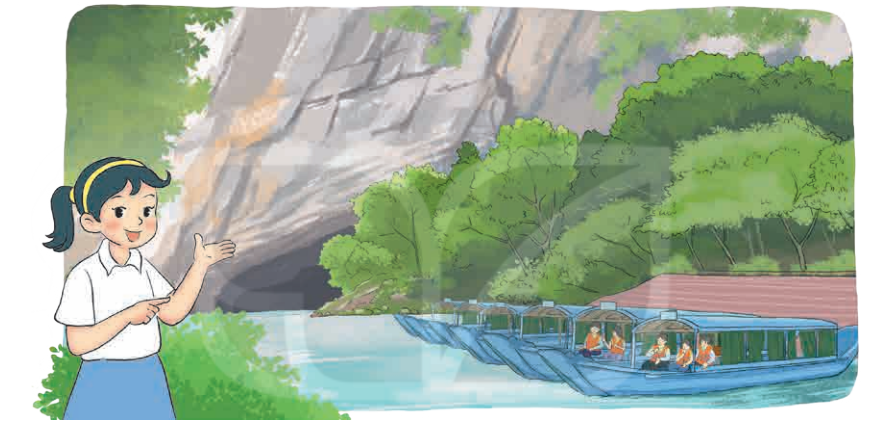 216 : 12 = ?
[Speaker Notes: Thiết kế: Hương Thảo – tranthao121004@gmail.com]
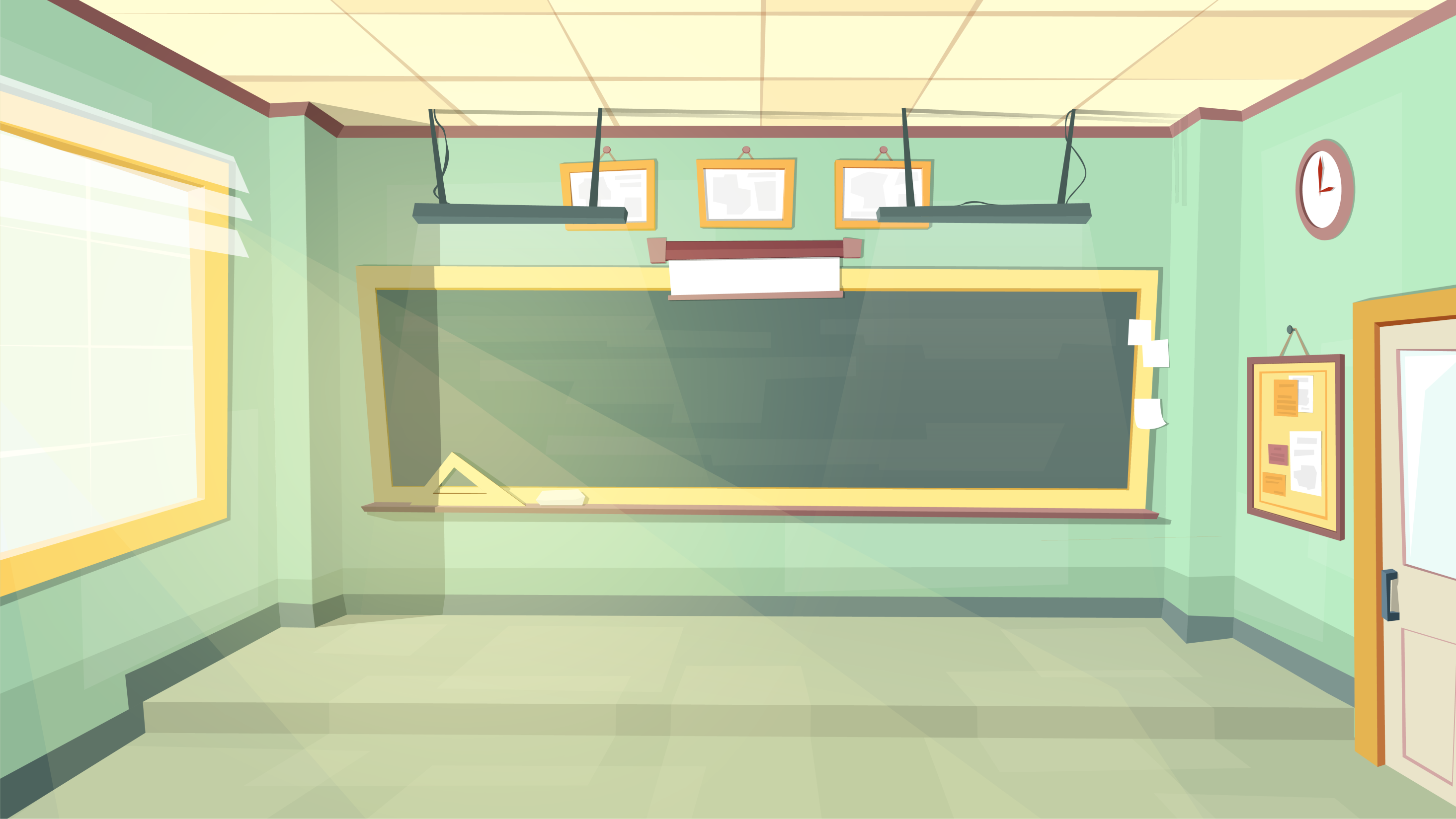 216 : 12 = ?
Ta có thể đặt tính như sau:
12
216
• 21 chia 12 được 1, viết 1.
1 nhân 2 bằng 2, viết 2.
1 nhân 1 bằng 1, viết 1.
21 trừ 12 bằng 9, viết 9.
12
1
8
9
6
96
• Hạ 6, được 96; 96 chia 12 được 8, viết 8.
8 nhân 2 bằng 16, viết 6 nhớ 1.
8 nhân 1 bằng 8, thêm 1 bằng 9, viết 9.
96 trừ 96 bằng 0, viết 0.
0
216 : 12 = 18
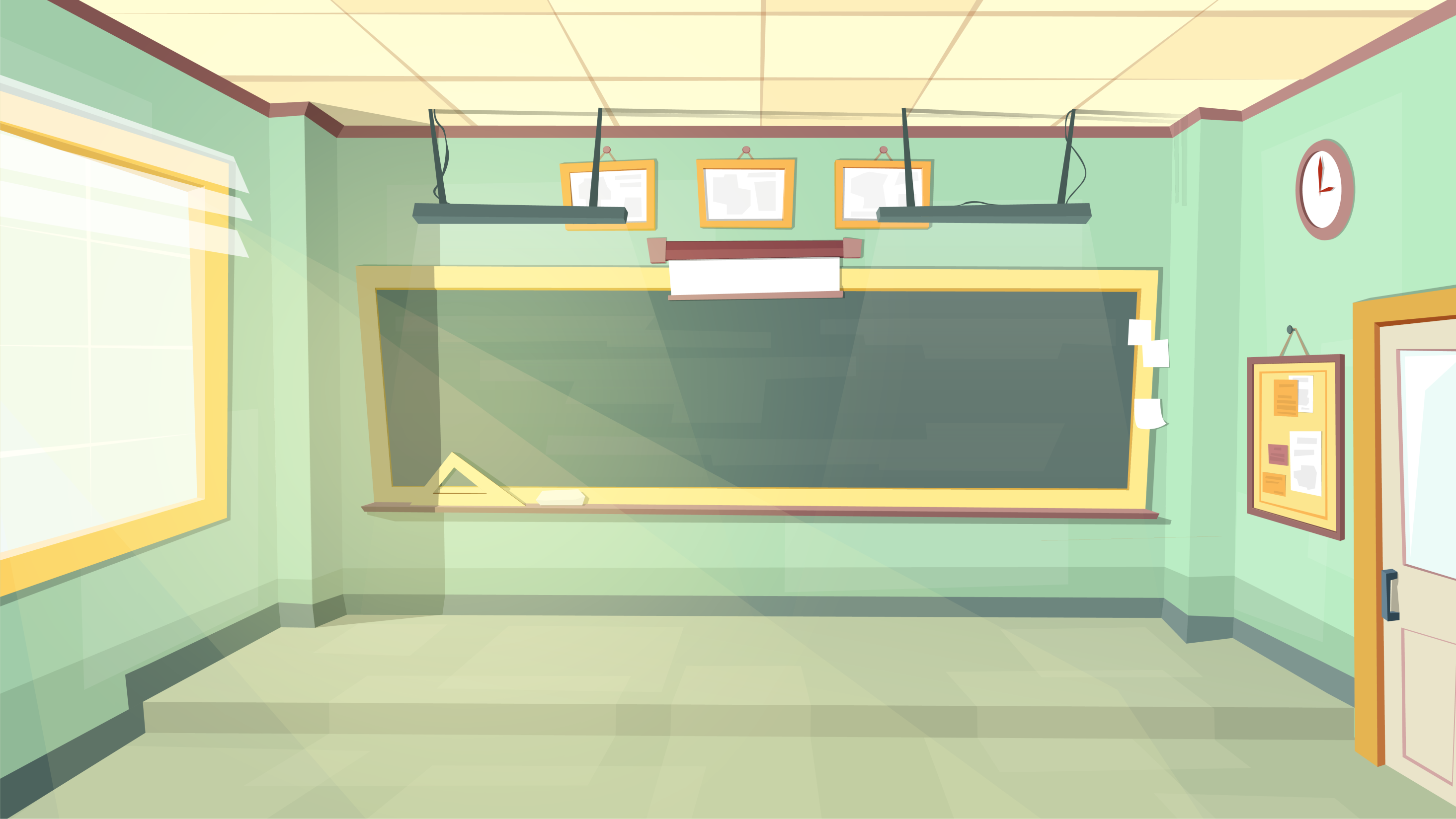 b) Xếp 218 áo phao lên các thuyền, mỗi thuyền 18 áo phao. Hỏi xếp được nhiều nhất bao nhiêu thuyền và còn thừa mấy áo phao?
218 : 18 = ?
18
218
Ta có thể đặt tính như sau:
• 21 chia 18 được 1, viết 1.
1 nhân 8 bằng 8, viết 8.
1 nhân 1 bằng 1, viết 1.
21 trừ 18 bằng 3, viết 3.
18
1
2
3
8
36
Hạ 8, được 38; 38 chia 18 được 2, viết 2.
2 nhân 8 bằng 16, viết 6 nhớ 1.
2 nhân 1 bằng 2, thêm 1 bằng 3, viết 3.
38 trừ 36 bằng 2, viết 2.
2
[Speaker Notes: Thiết kế: Hương Thảo – tranthao121004@gmail.com]
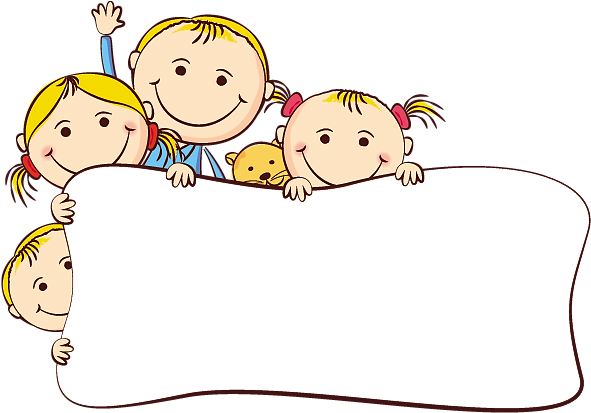 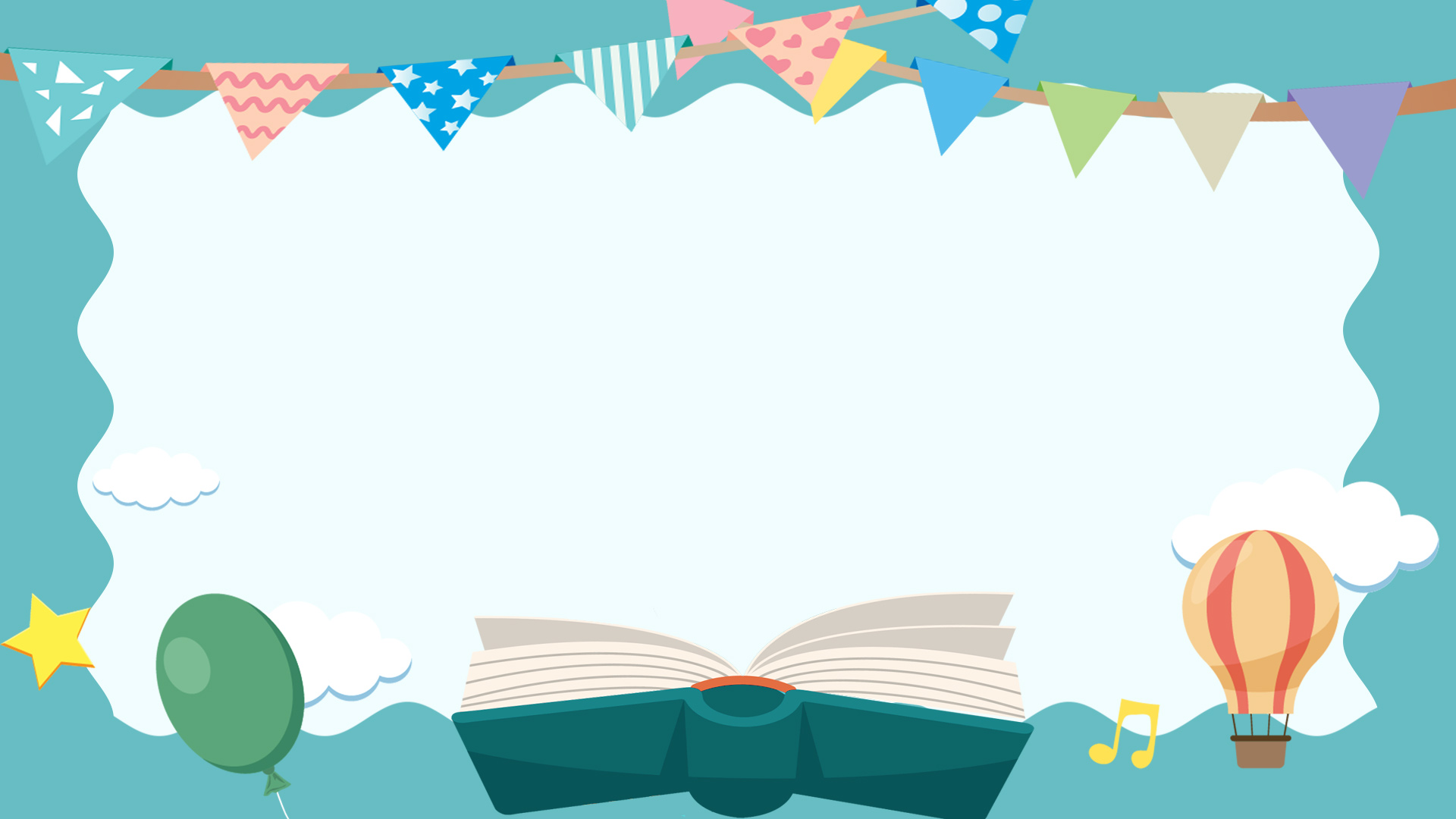 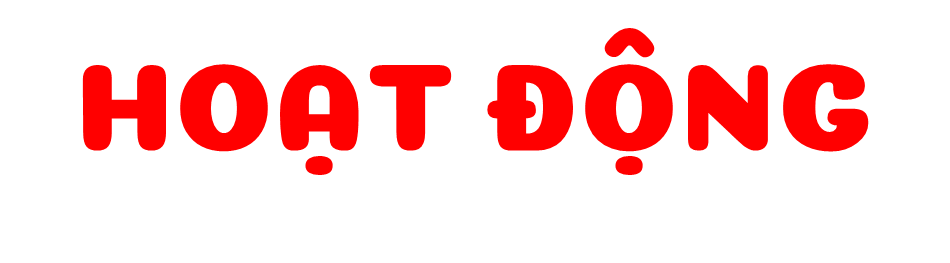 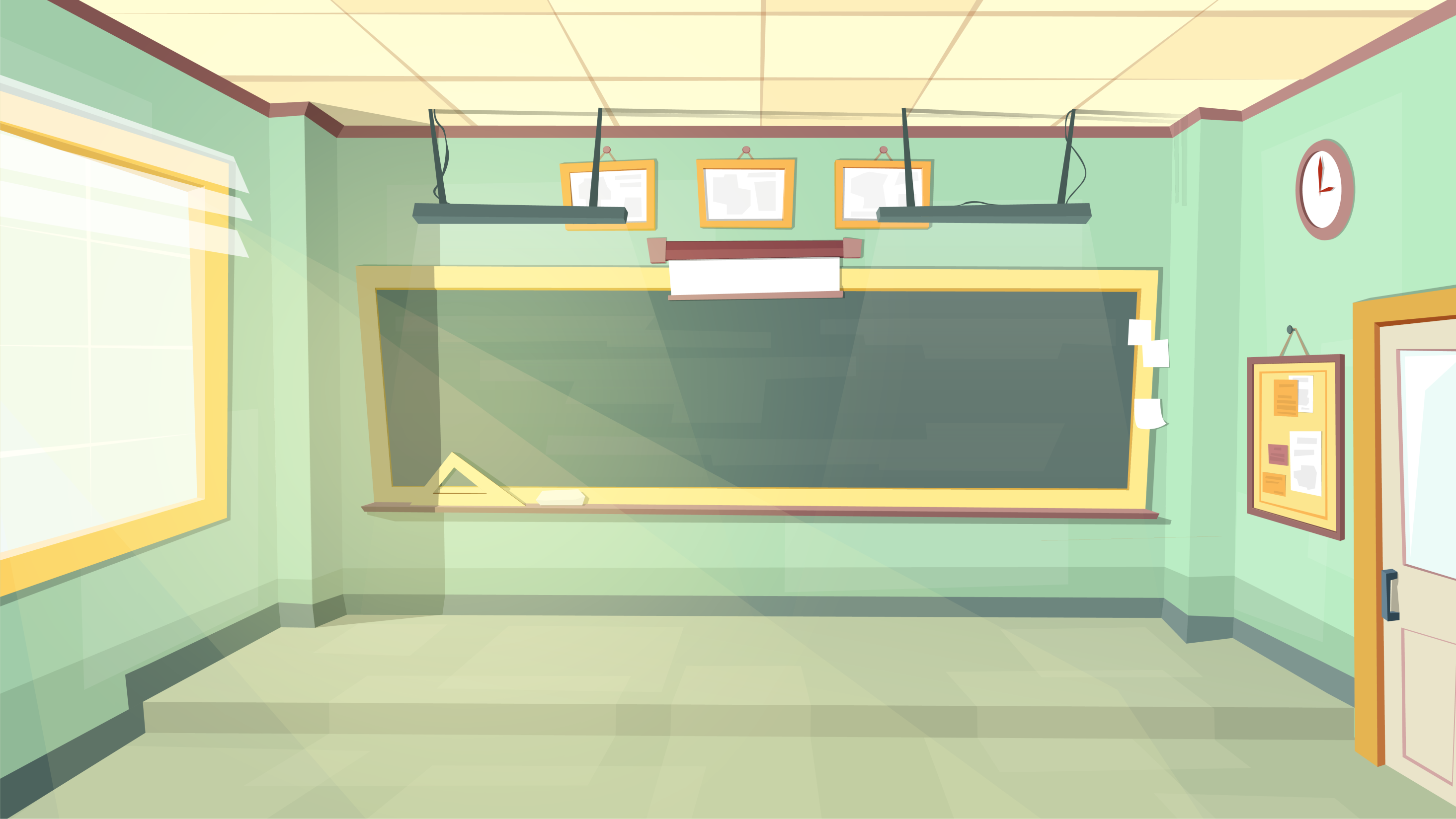 1
Đặt tính rồi tính
1 554 : 37
322 : 14
325 : 14
1 557 : 42
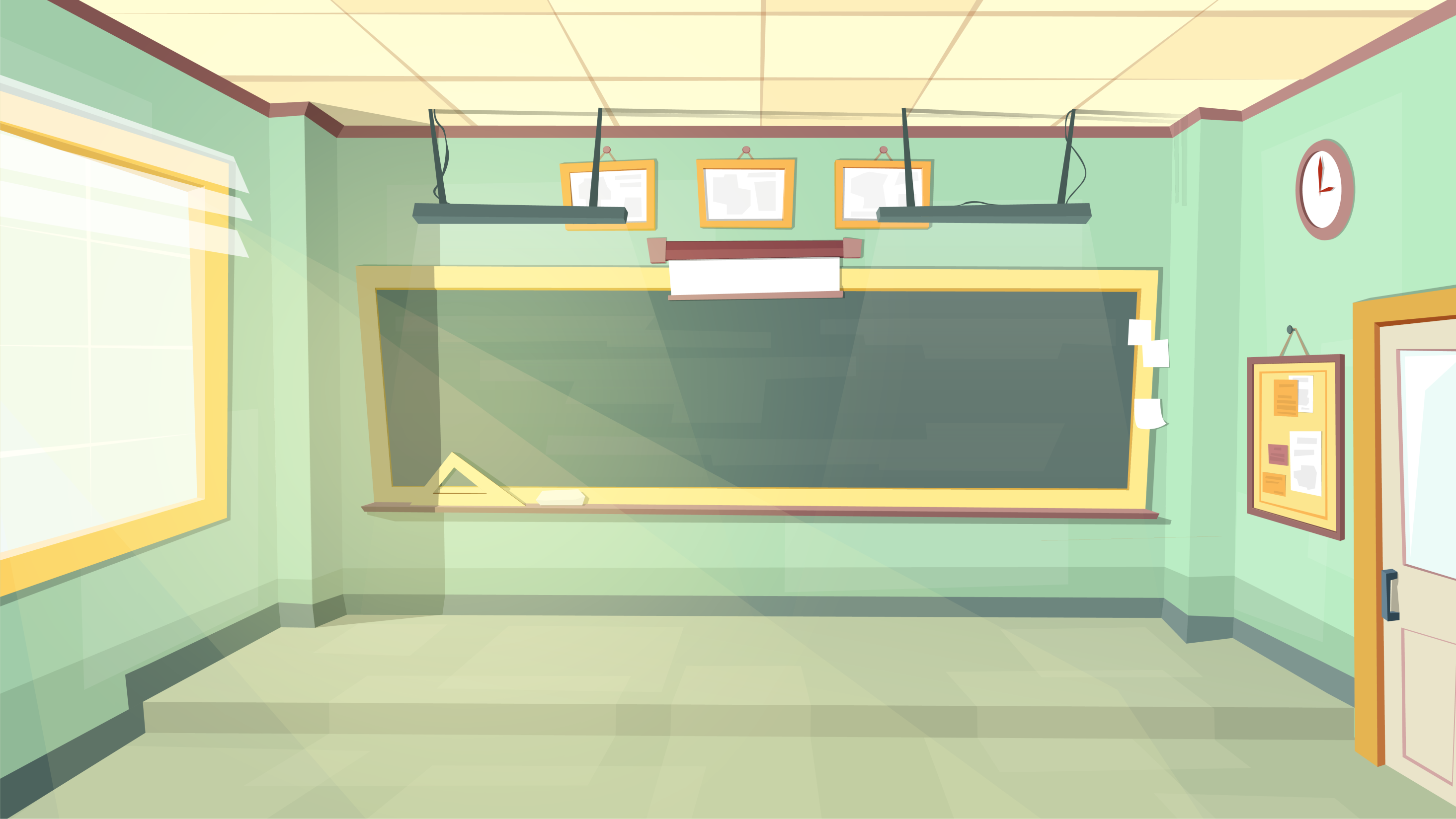 148
28
42
23
14
37
14
42
1554
1557
322
325
74
42
42
74
0
0
126
28
37
23
297
45
294
42
3
3
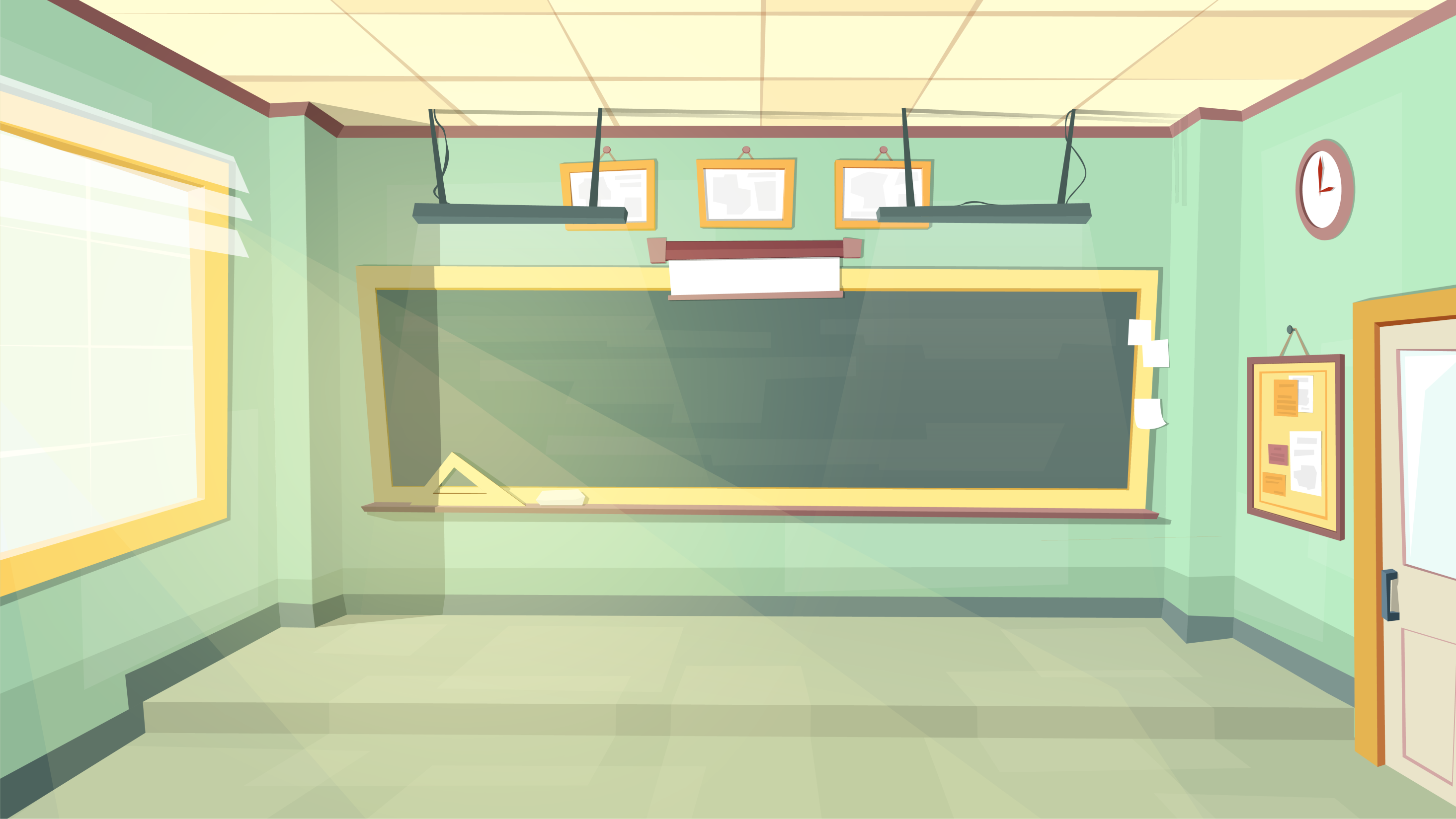 2
Tính
a) 450 : 90          560 : 7           320 : 80
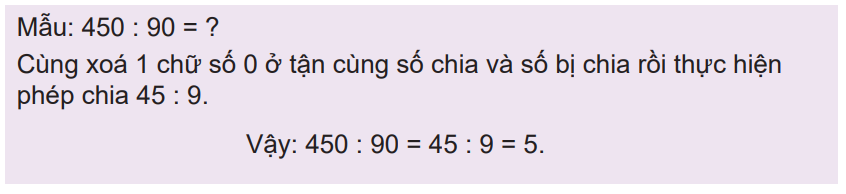 450 : 90 = 45 : 9 = 5            
560 : 70 = 56 : 7 = 8                                        
320 : 80 = 32 : 8 = 4
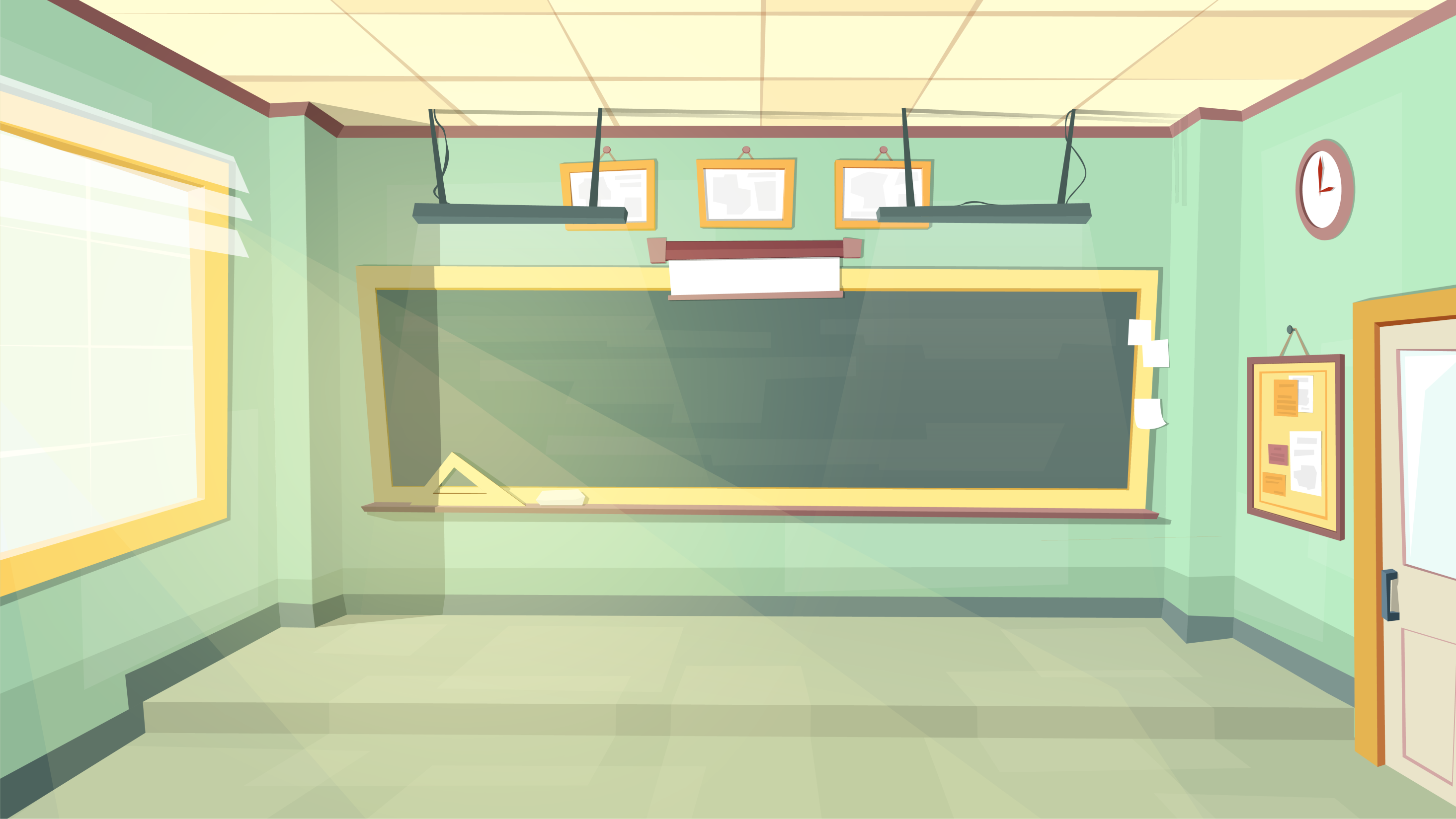 2
Tính
b) 45 000 : 900      62 700 : 300     6 000 : 500
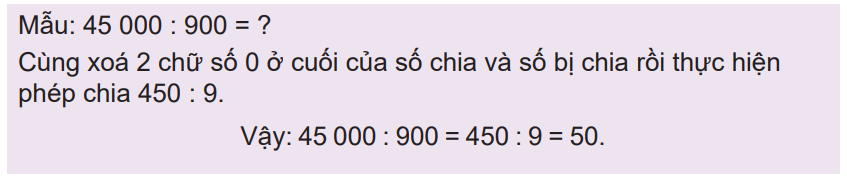 45 000 : 900 = 450 : 9 = 50             
62 700 : 300 = 627 : 3 = 209                 
6 000 : 500 = 60 : 5 = 12
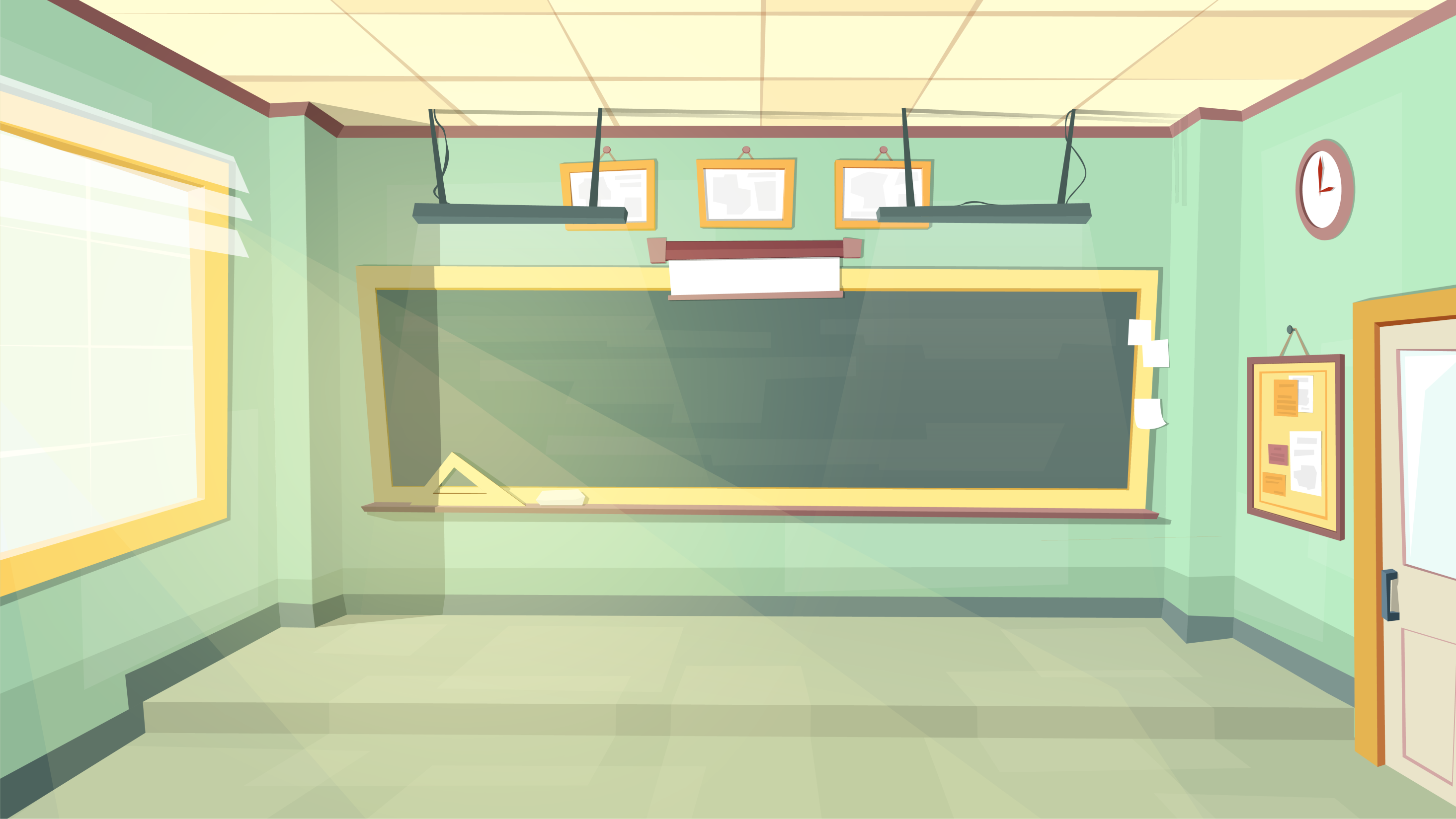 3
Trong một hội trường, người ta xếp 384 cái ghế vào các dãy, mỗi dãy 24 ghế. Hỏi xếp được bao nhiêu dãy ghế như vậy?
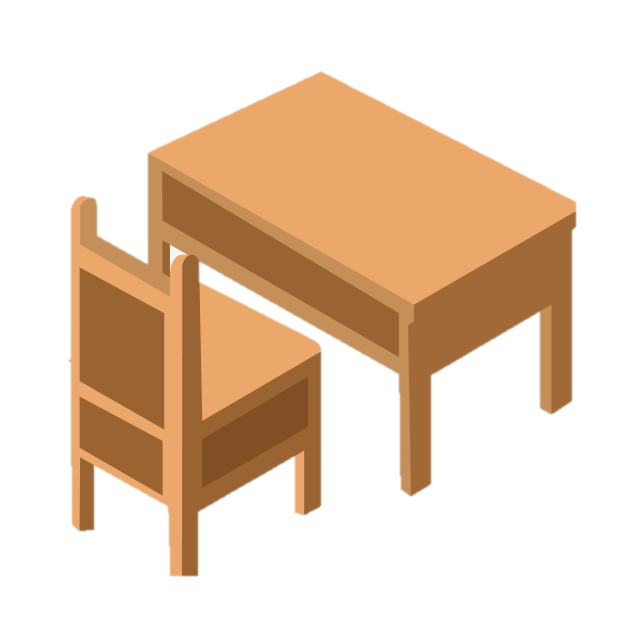 Tóm tắt:
24 ghế: 1 dãy
384 ghế: … dãy?
Bài giải
Số dãy ghế xếp được là:
384 : 24 = 16 (dãy)
Đáp số: 16 dãy ghế
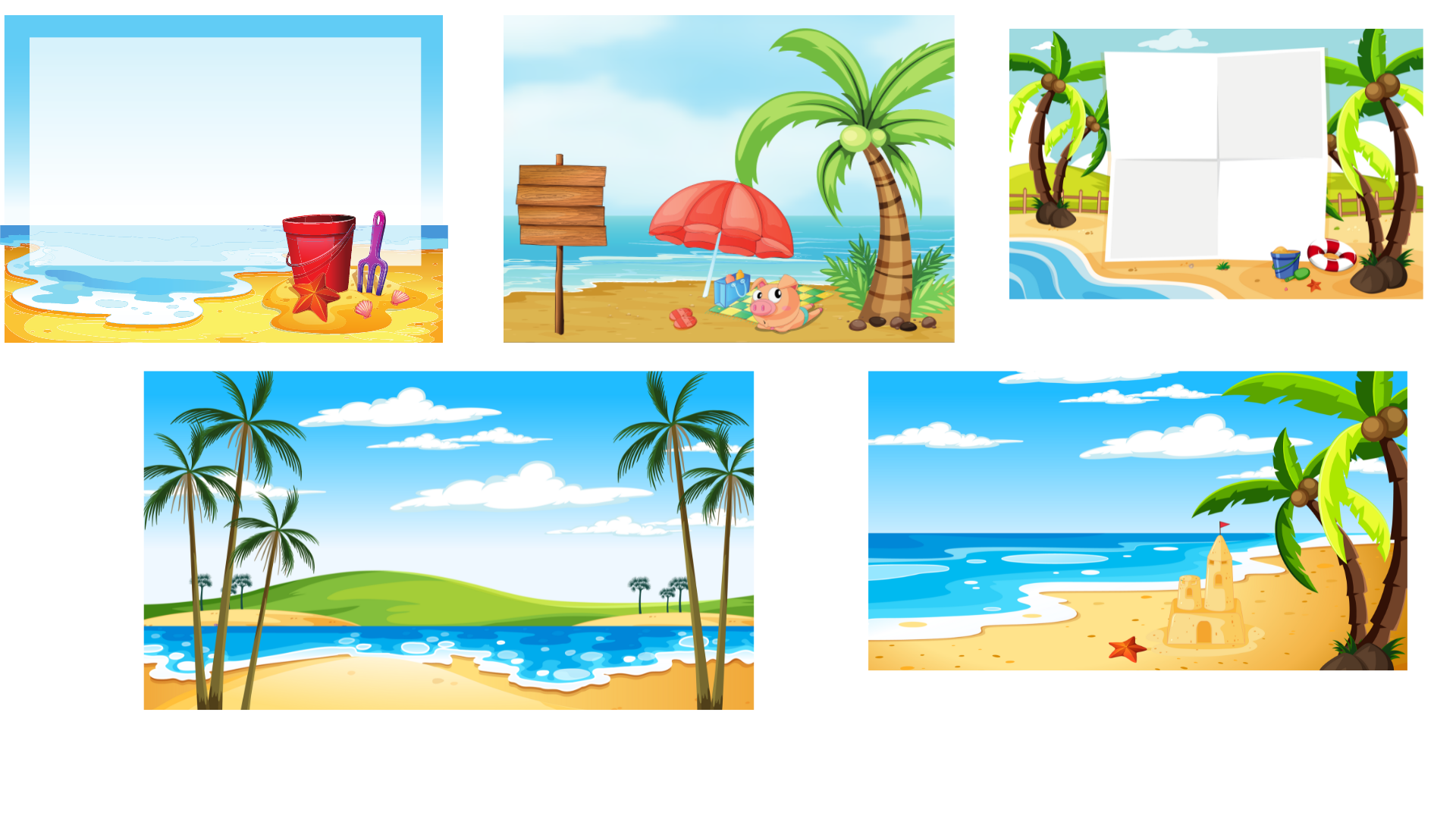 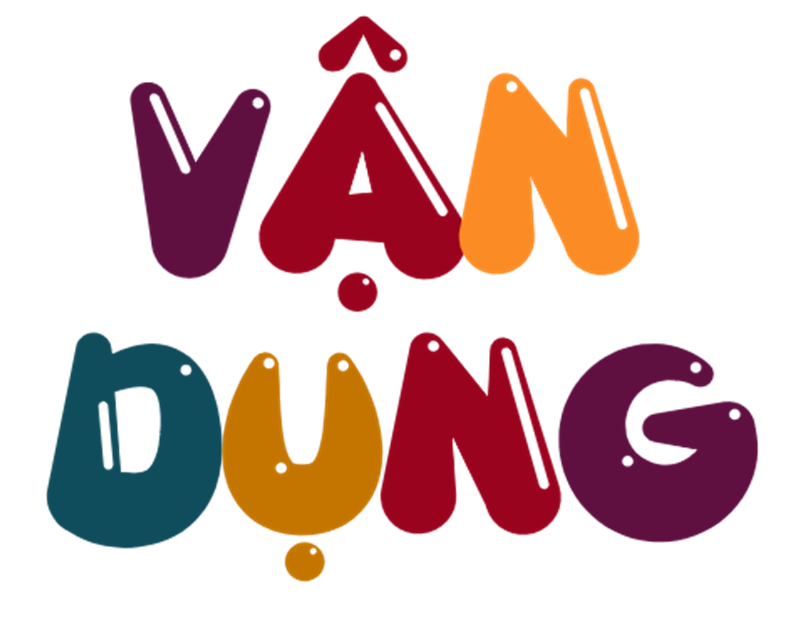 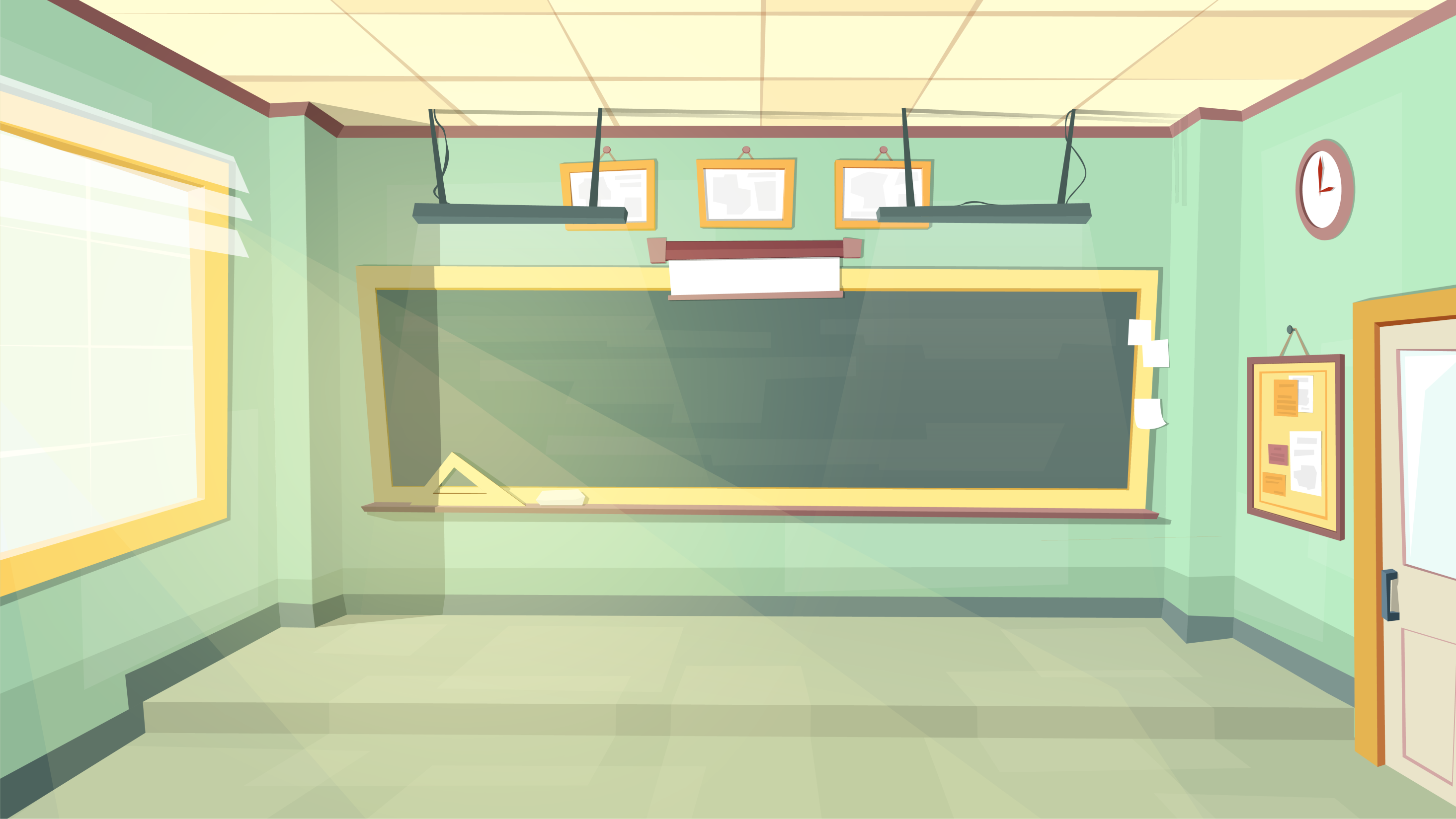 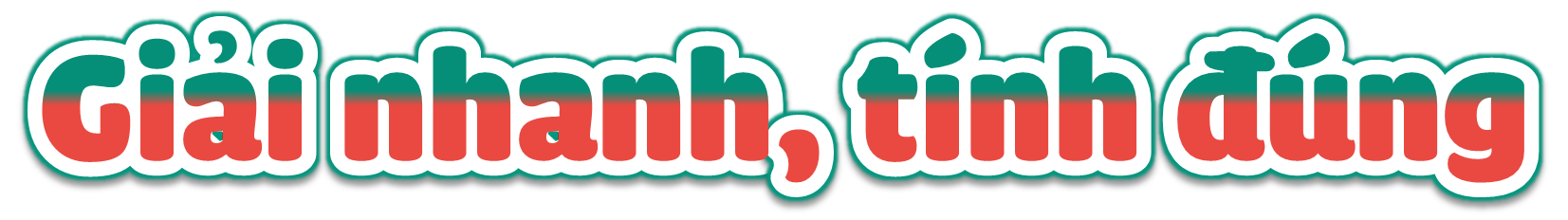 Cuối kì, cô giáo chuẩn bị 180 quyển vở để thưởng cho HS cả lớp vì đã chăm ngoan, cố gắng hết mình. Biết lớp học có 36 bạn. Vậy mỗi bạn được cô thưởng bao nhiêu quyển vở? (Biết số vở cô thưởng cho mỗi bạn là như nhau)
Bài giải
Mỗi bạn được cô thưởng số quyển vở là:
180 : 36 = 5 (quyển)
Đáp số: 5 quyển vở
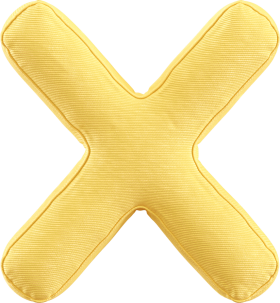 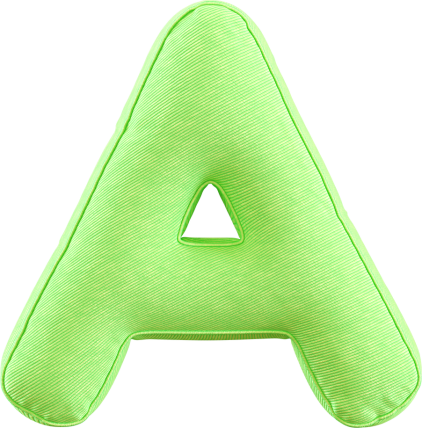 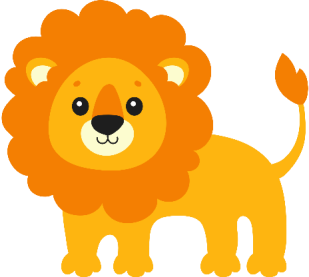 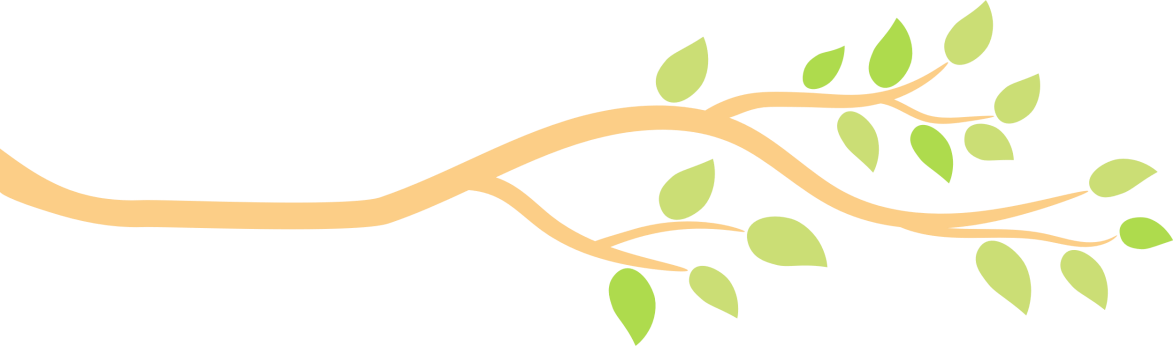 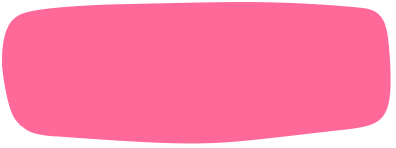 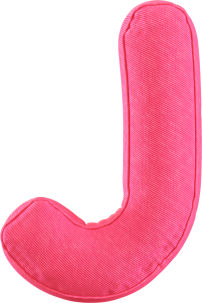 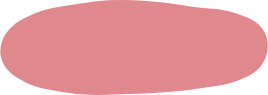 Dặn dò
………………..
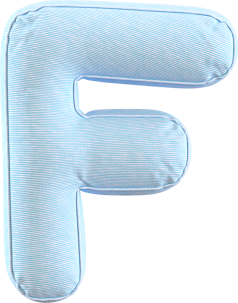 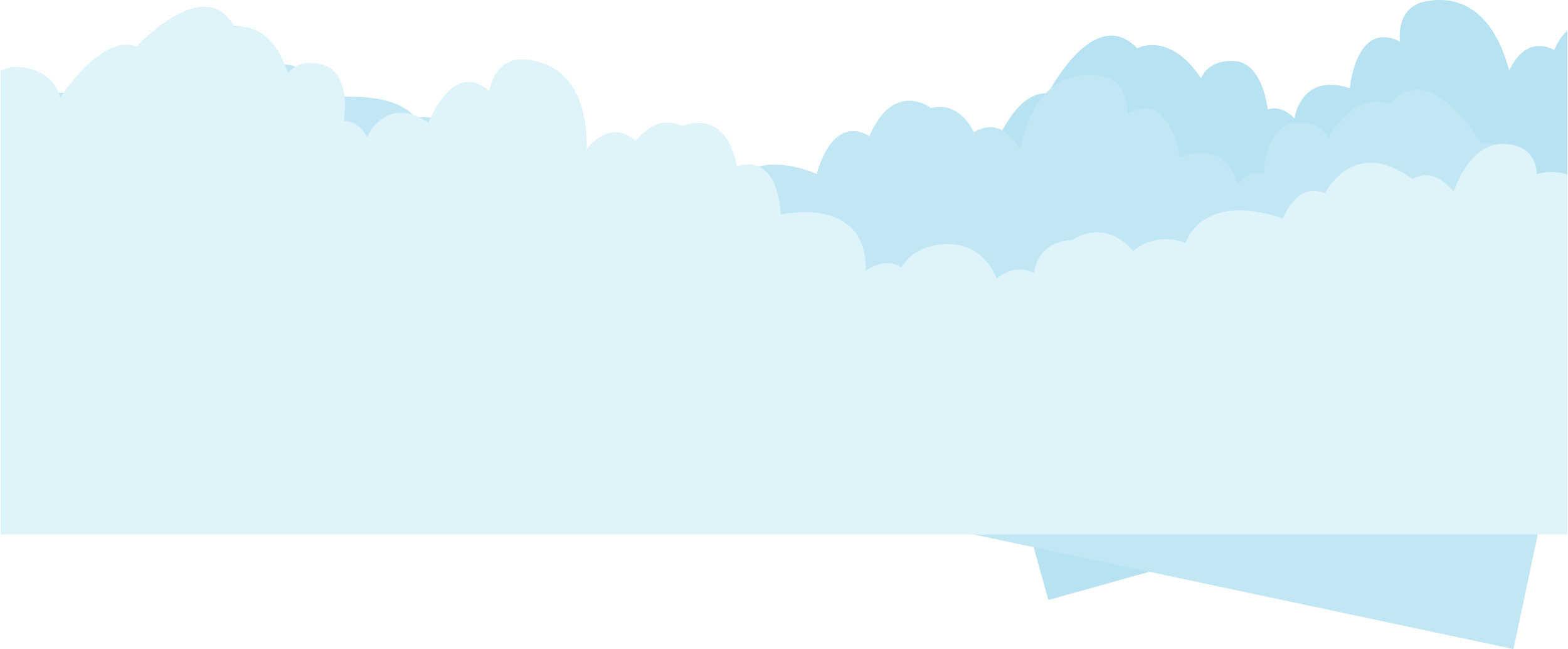 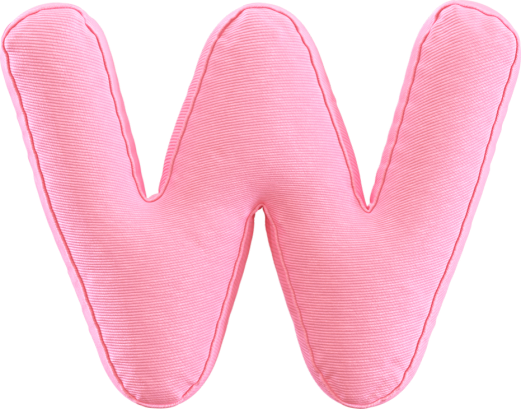 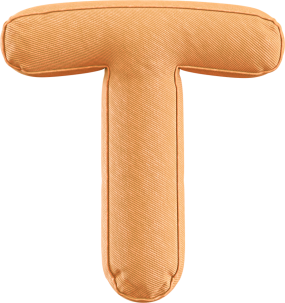 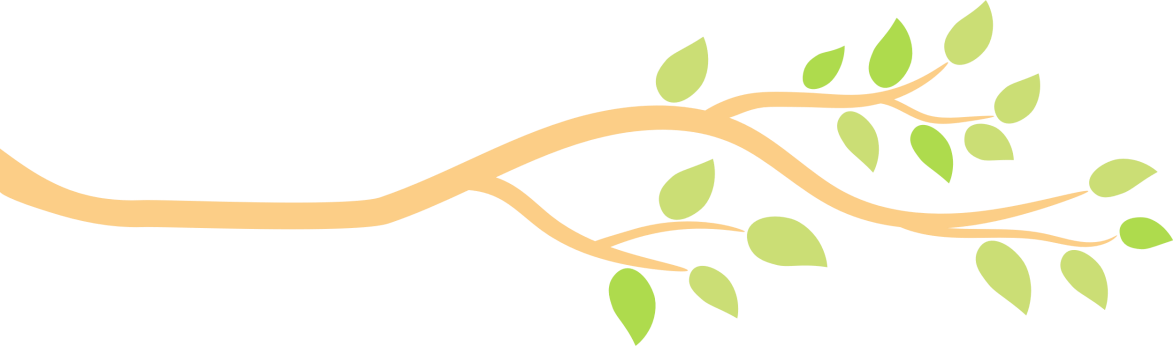 [Speaker Notes: Thiết kế: Hương Thảo – Zalo 0972115126]
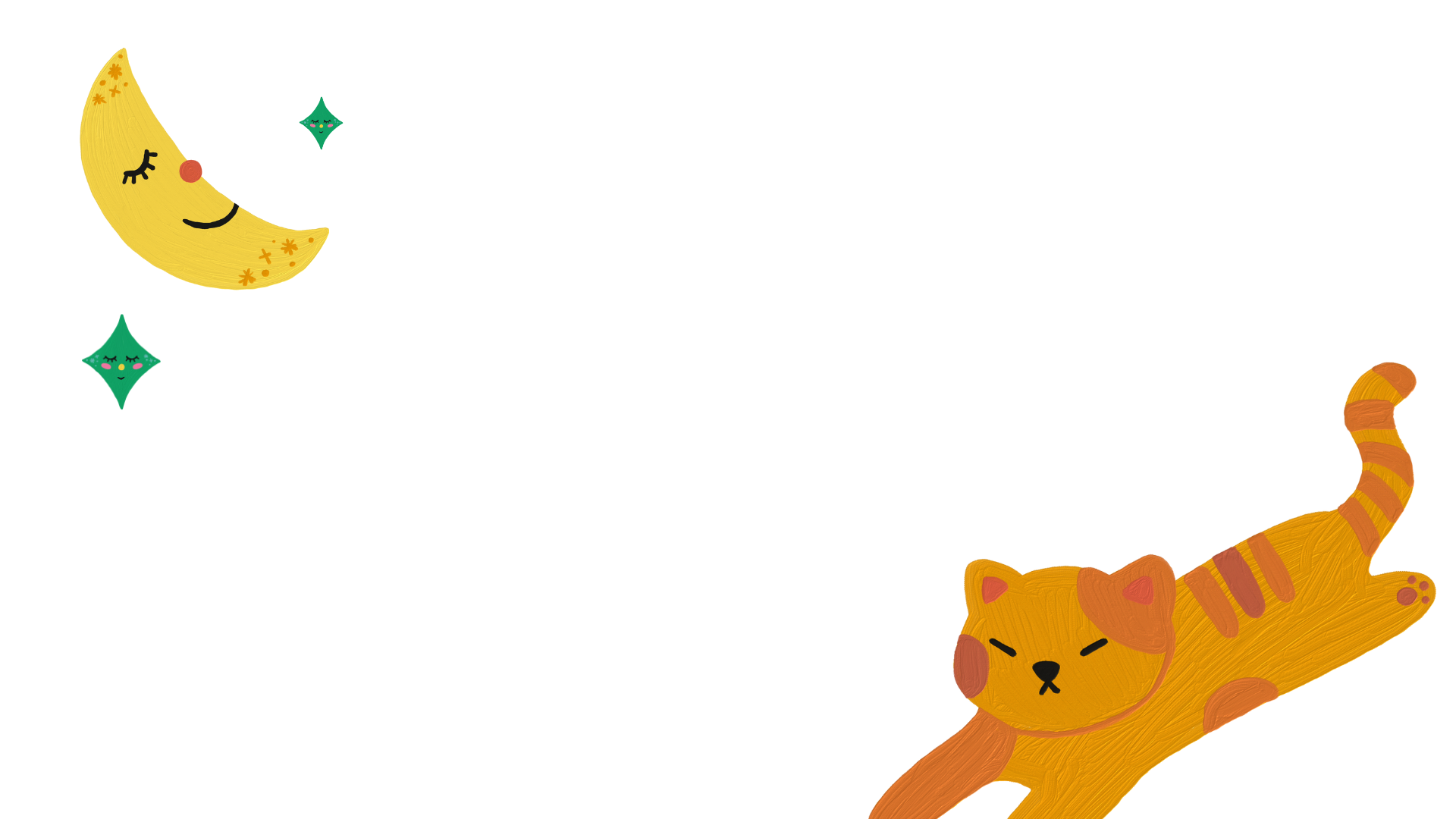 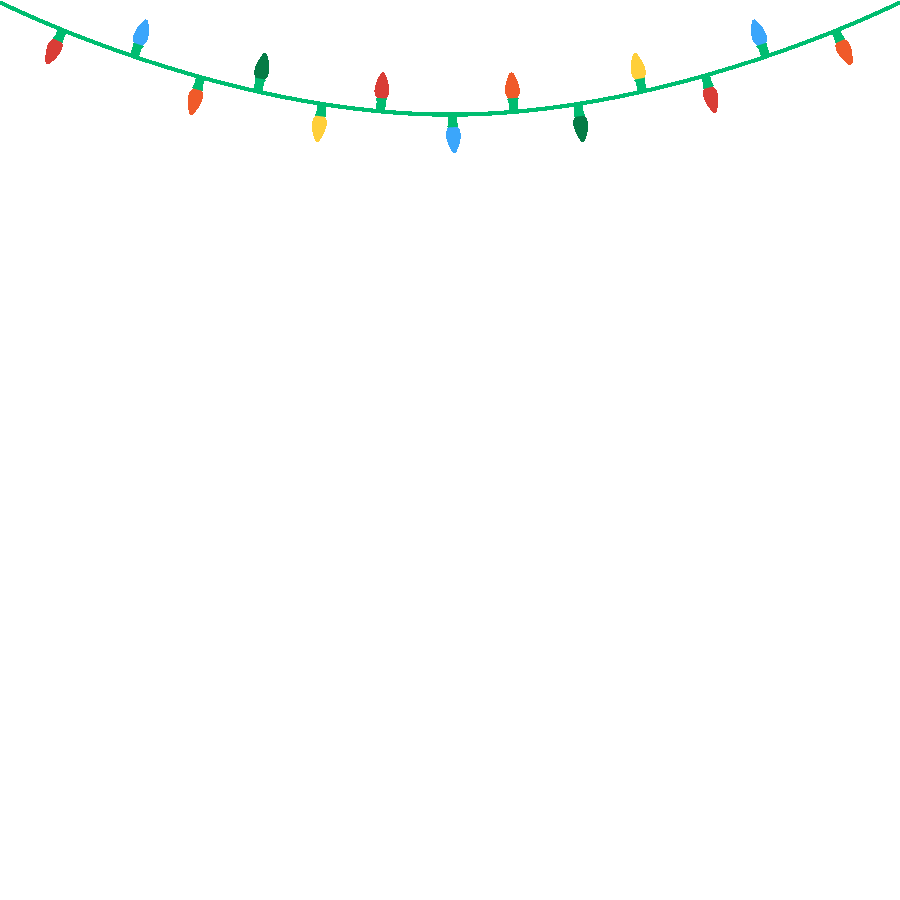 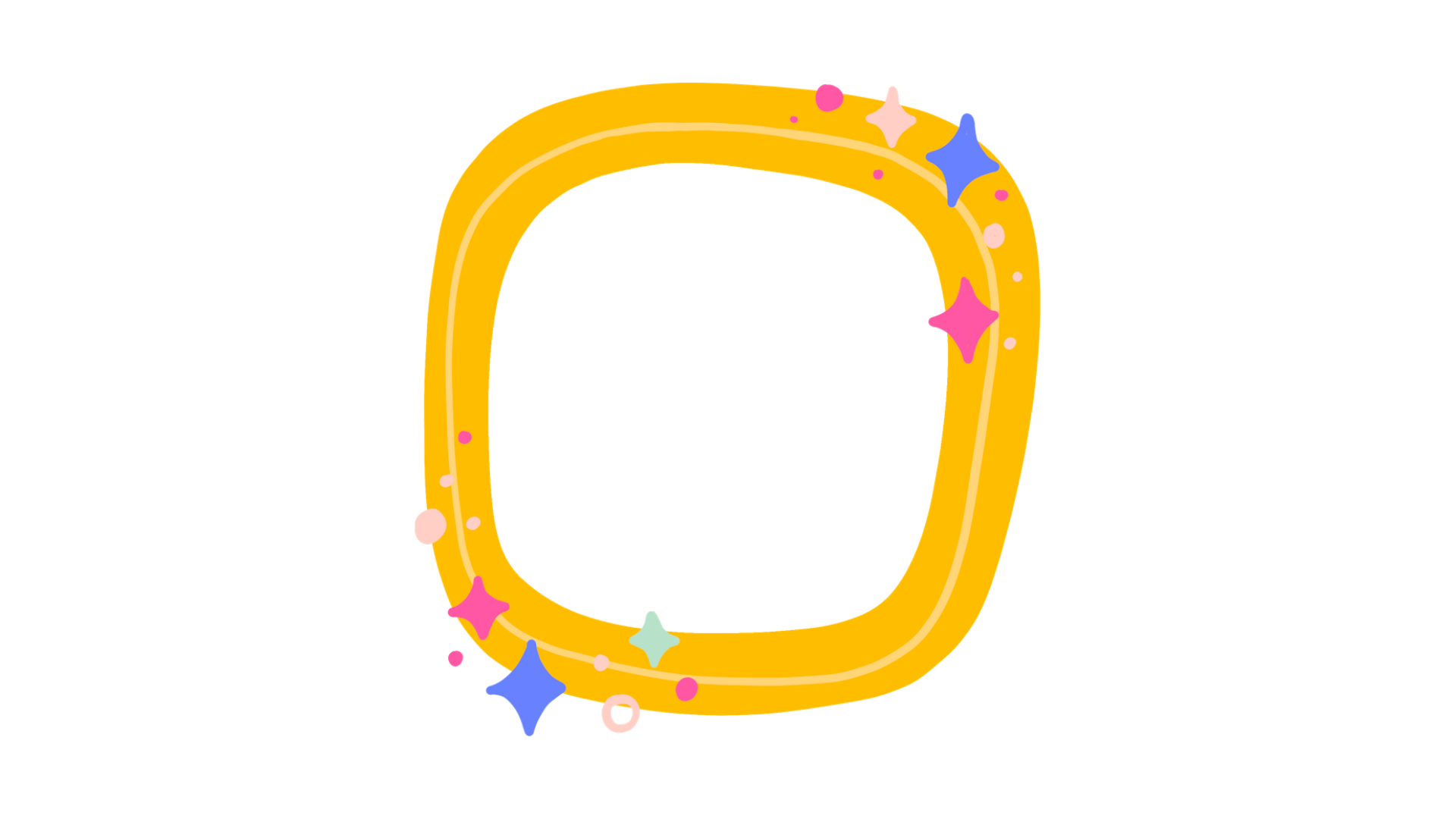 TẠM BIỆT VÀ HẸN GẶP LẠI VÀO TIẾT HỌC SAU